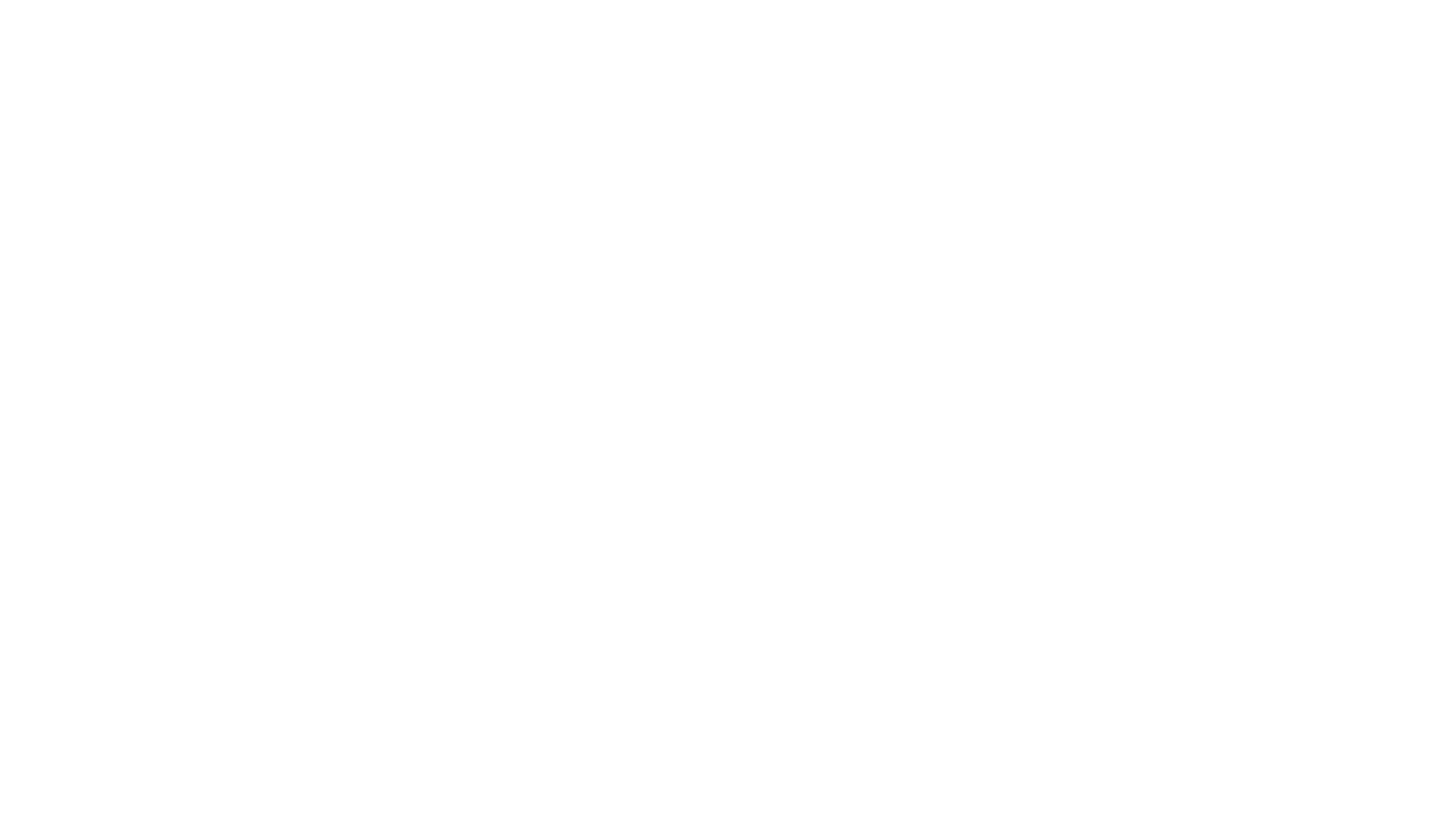 Być jak IgnacyKlasa II c
Szkoła Podstawowa im. Stanisława Moniuszki w Łajskach.
Klasa II c
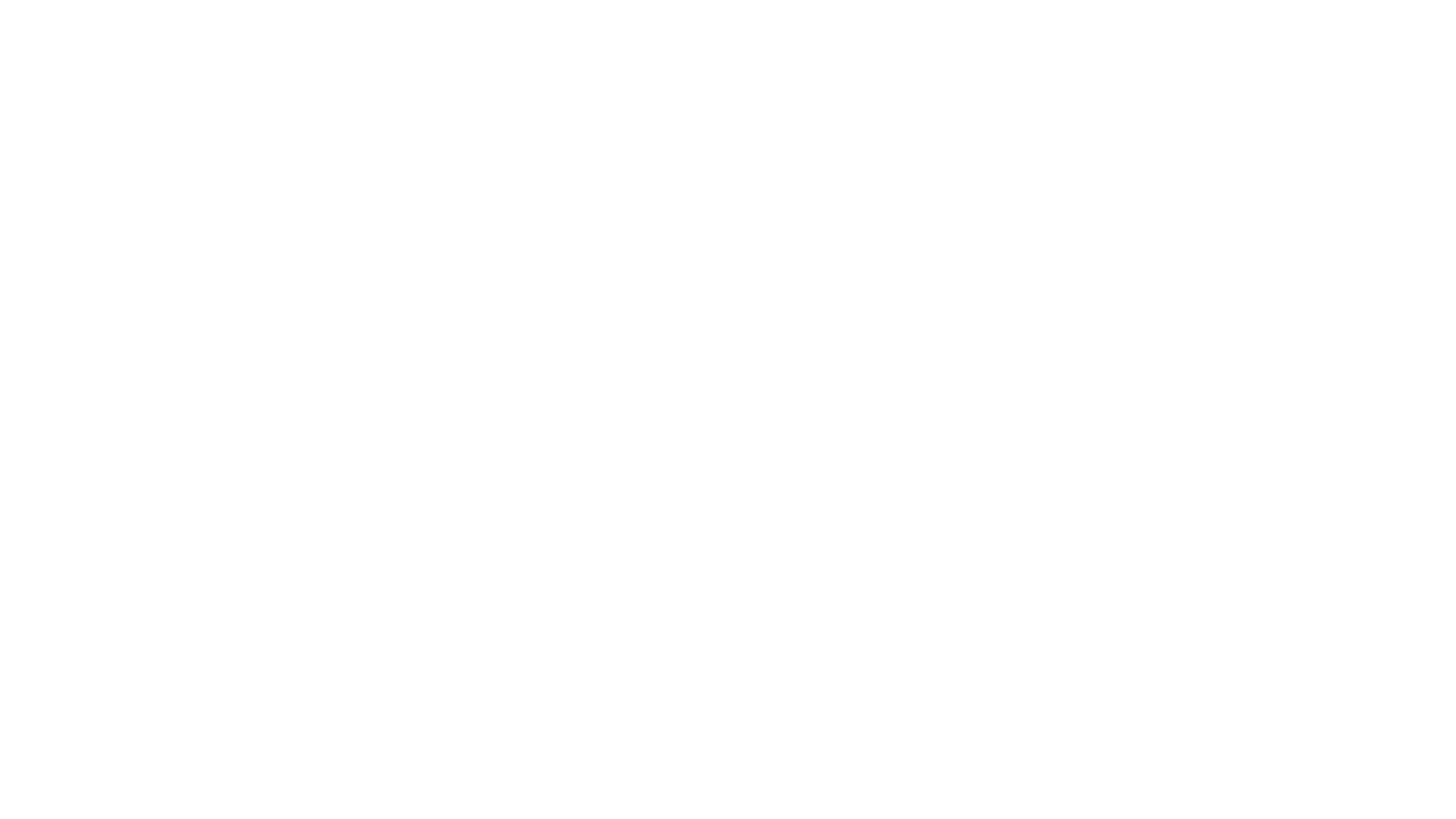 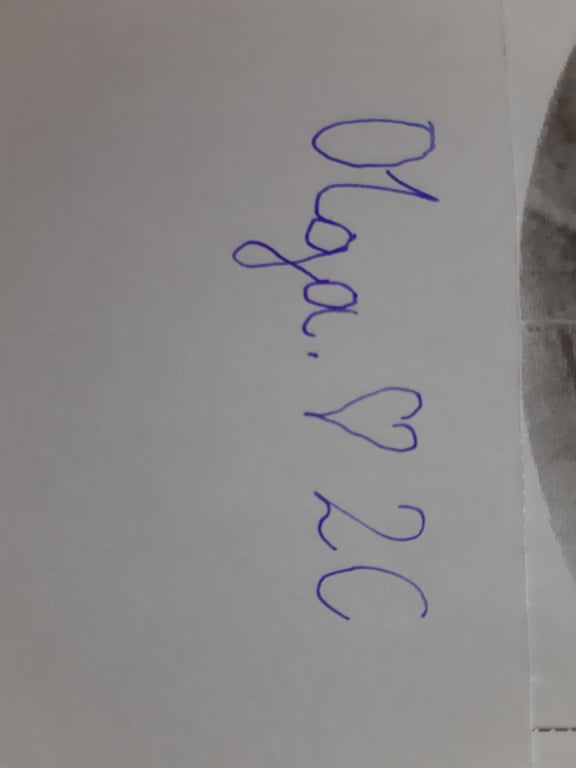 Udział w projekcie „ Być jak Ignacy”
Uczniowie klasy II c Sp. im. Stanisława Moniuszki w Łajskach wraz z wychowawcą Katarzyną Barabasz i asystentem uczniów niepełnosprawnych Anną Marcinkowską przeprowadzili pierwszy etap projektu „ Być ja Ignacy” w ramach zajęć szkolnych – co pozwoliło wziąć w nim udział wszystkim dzieciom bez wyjątku – zapobiegło wykluczeniu.
Etap I – Jan Szczepanik
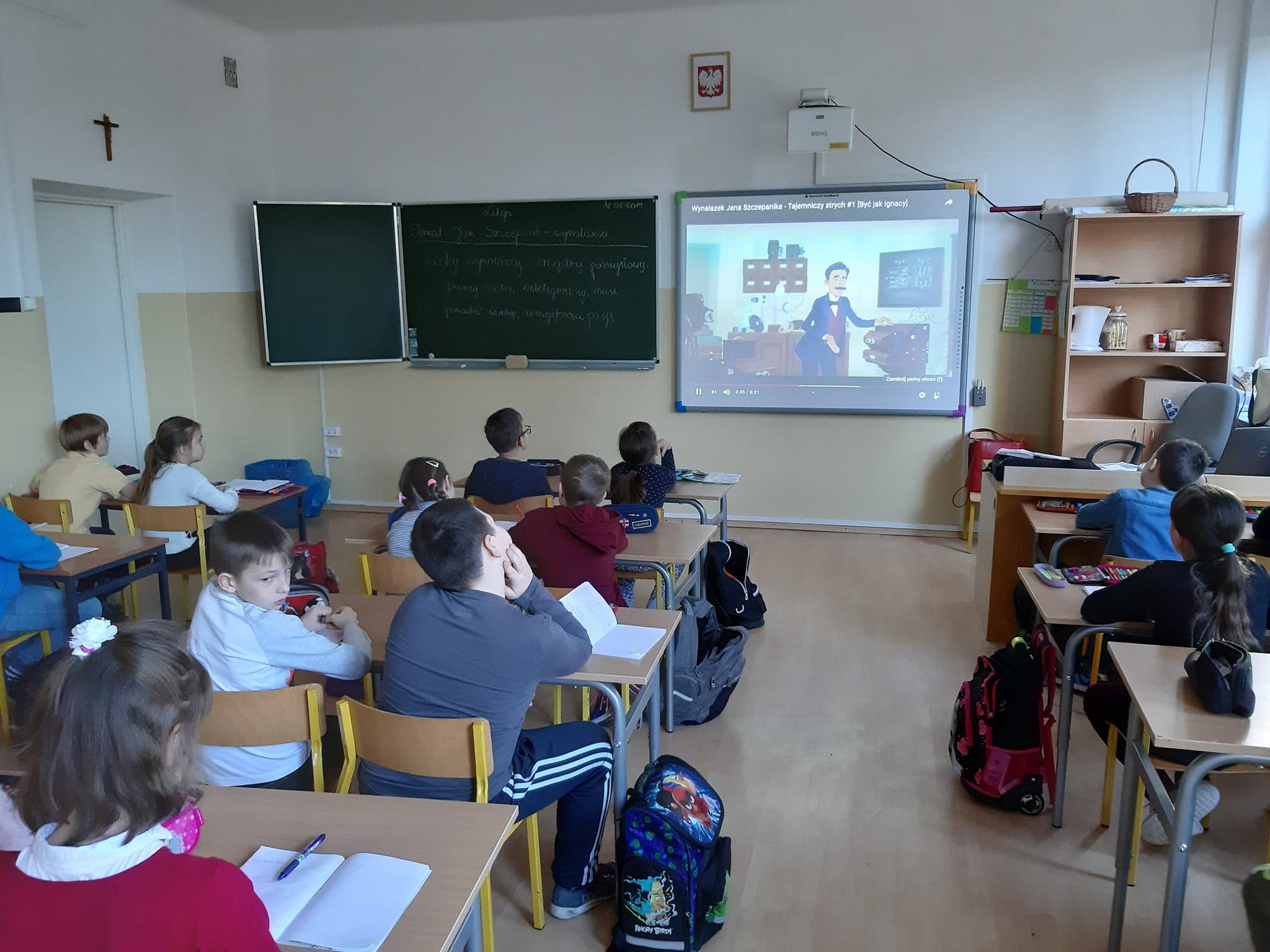 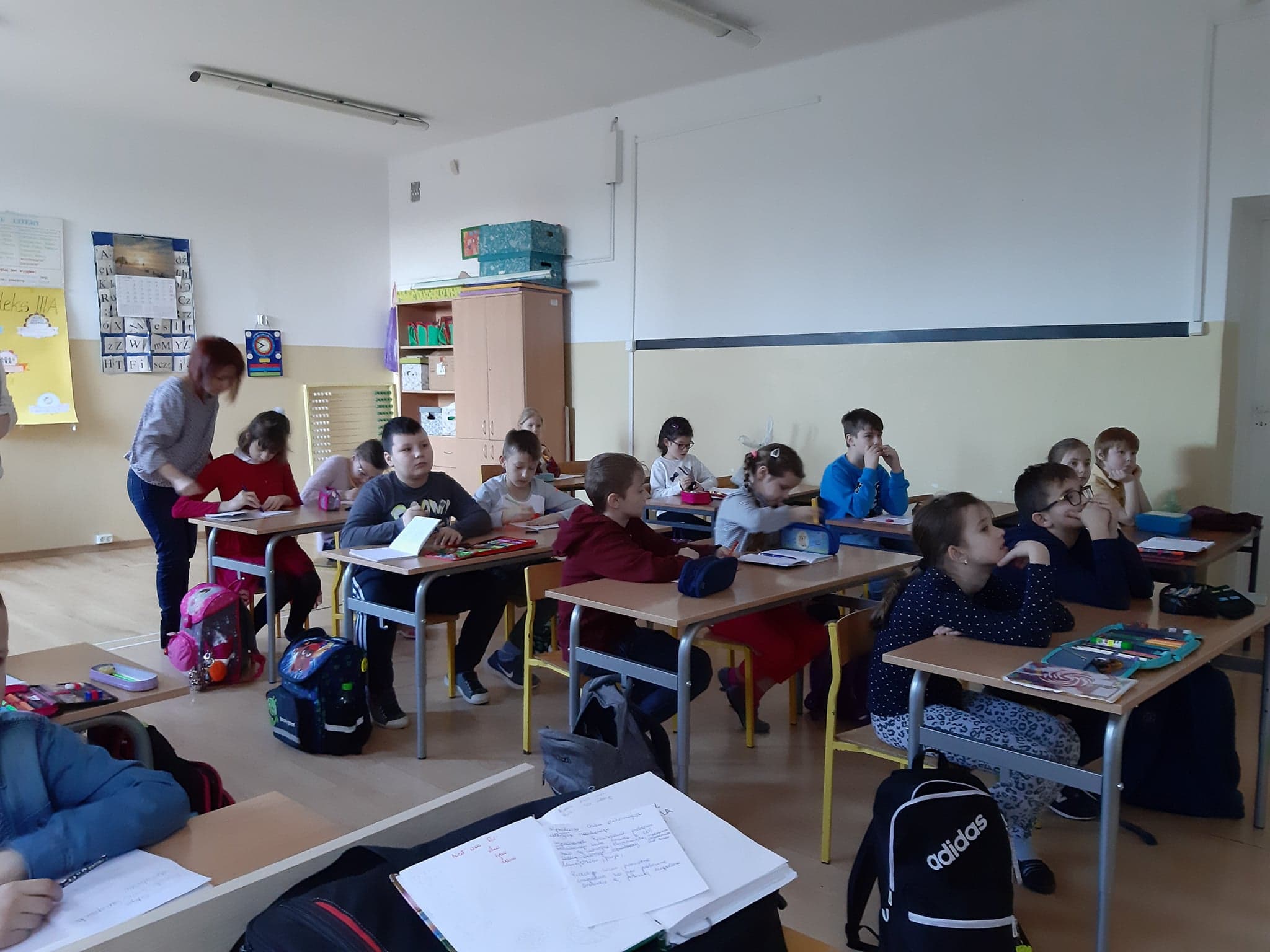 Lekcja pierwsza – Jan Szczepanik wynalazcą.
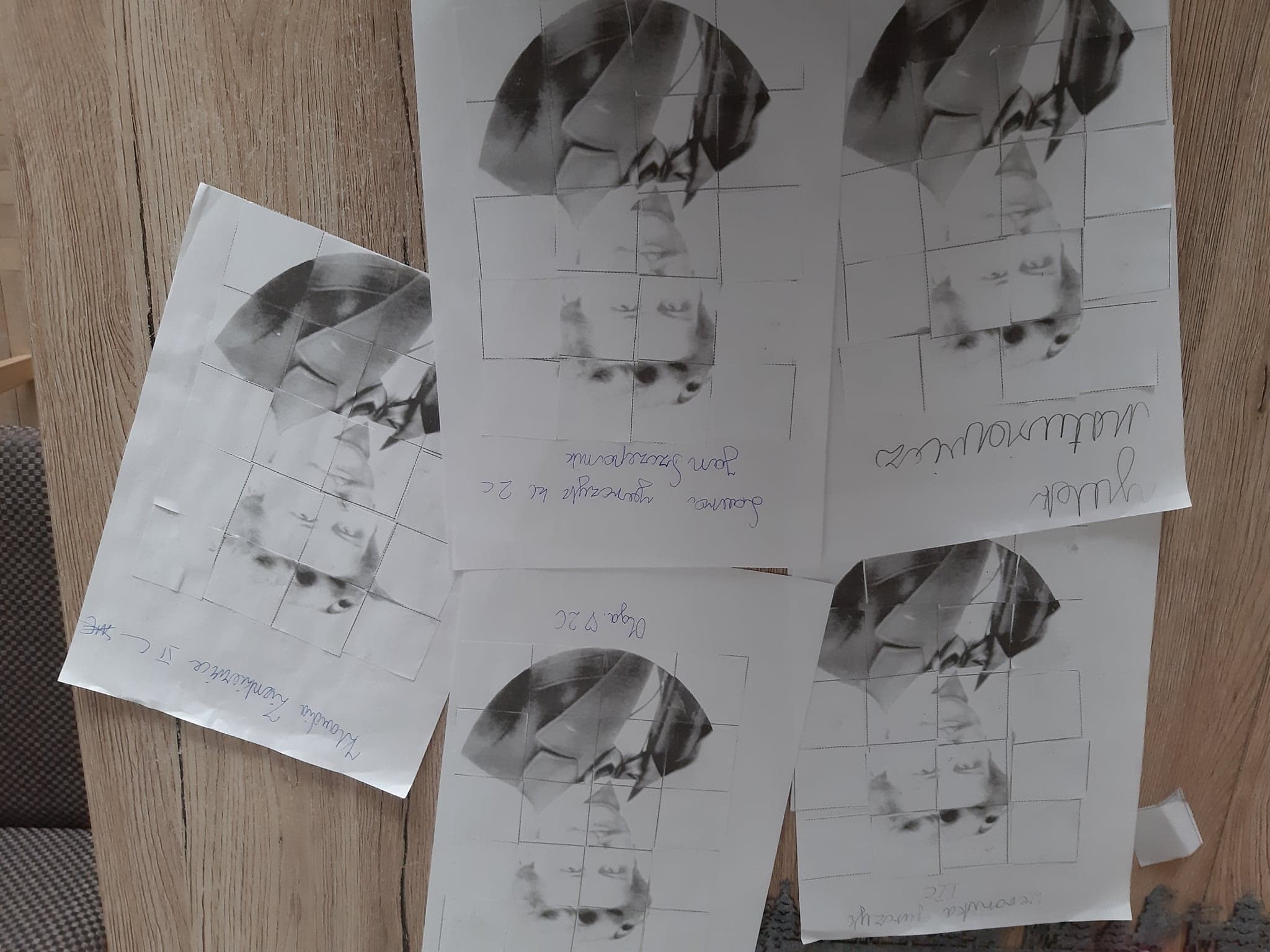 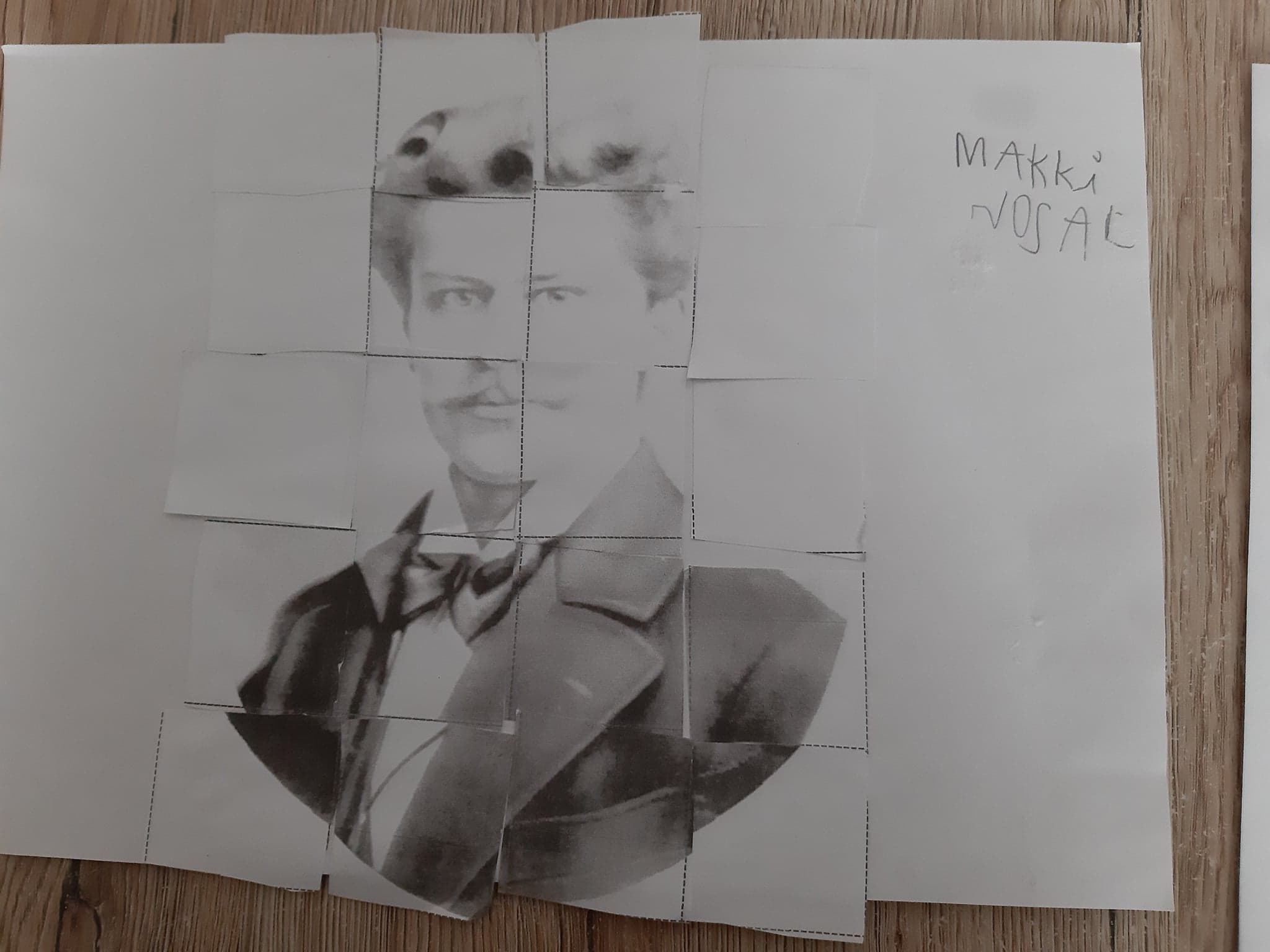 Jan Szczepanik
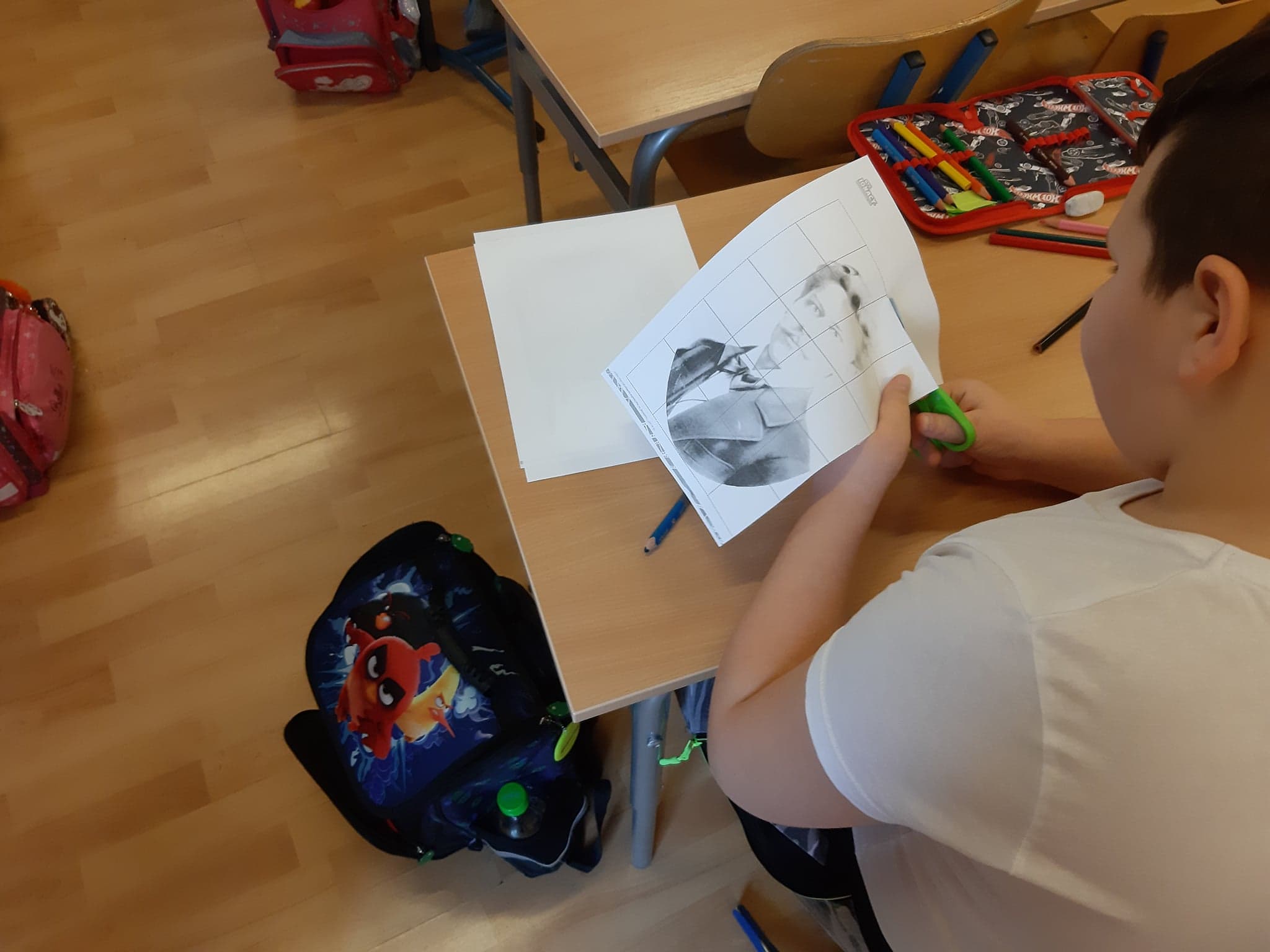 Jan Szczepanik
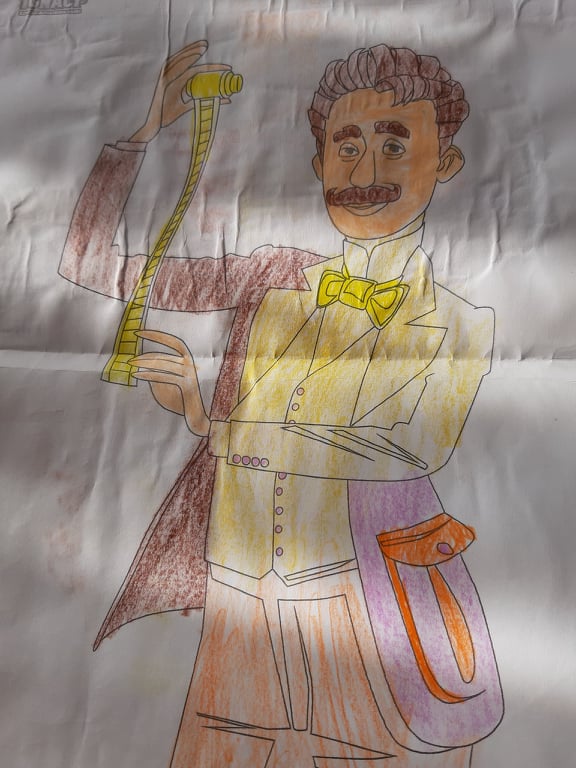 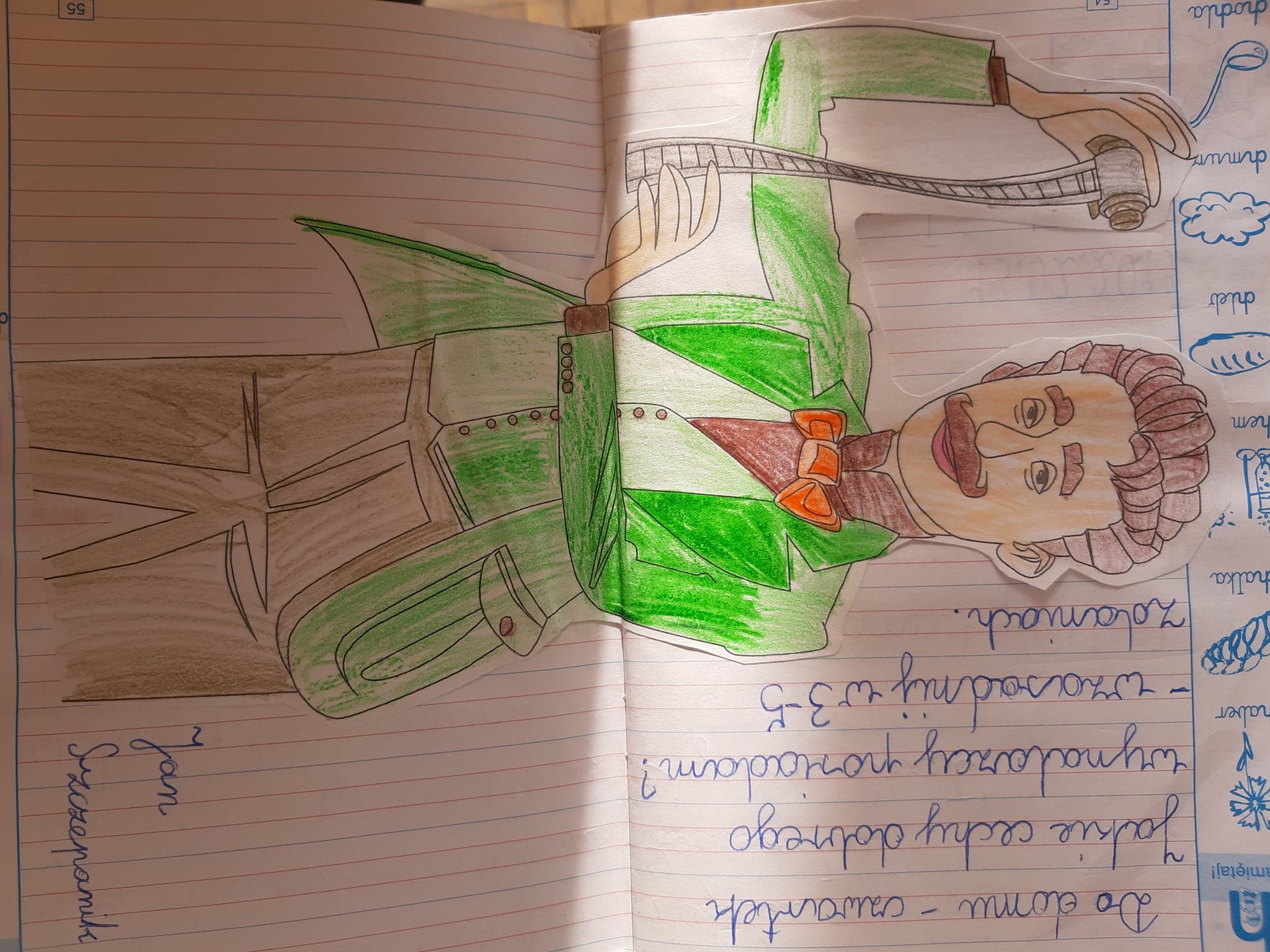 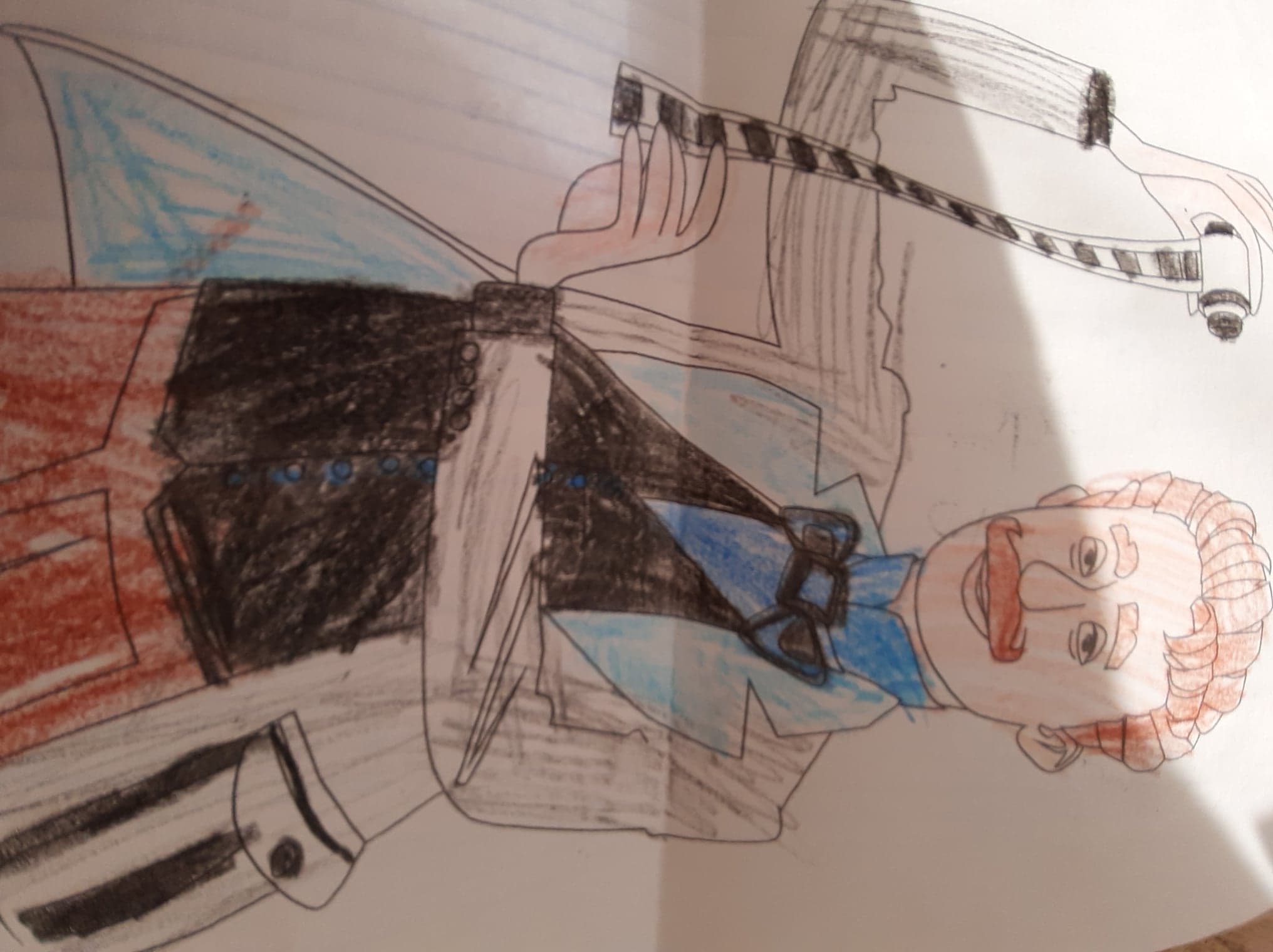 Wynalazca.
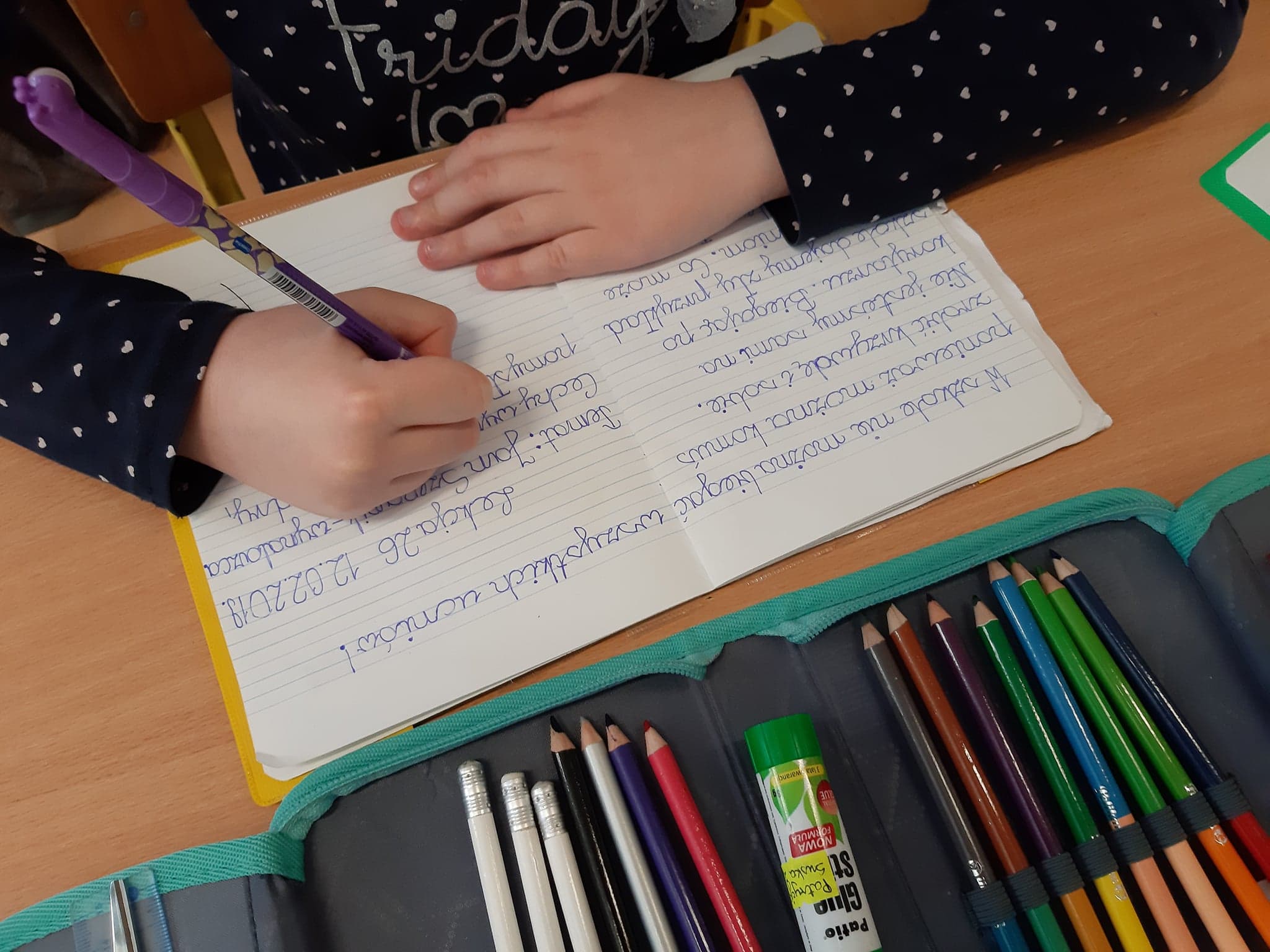 Cechy dobrego wynalazcy
Lekcja druga – Jan Szczepanik i jego wynalazki
Biografia Jana Szczepanika
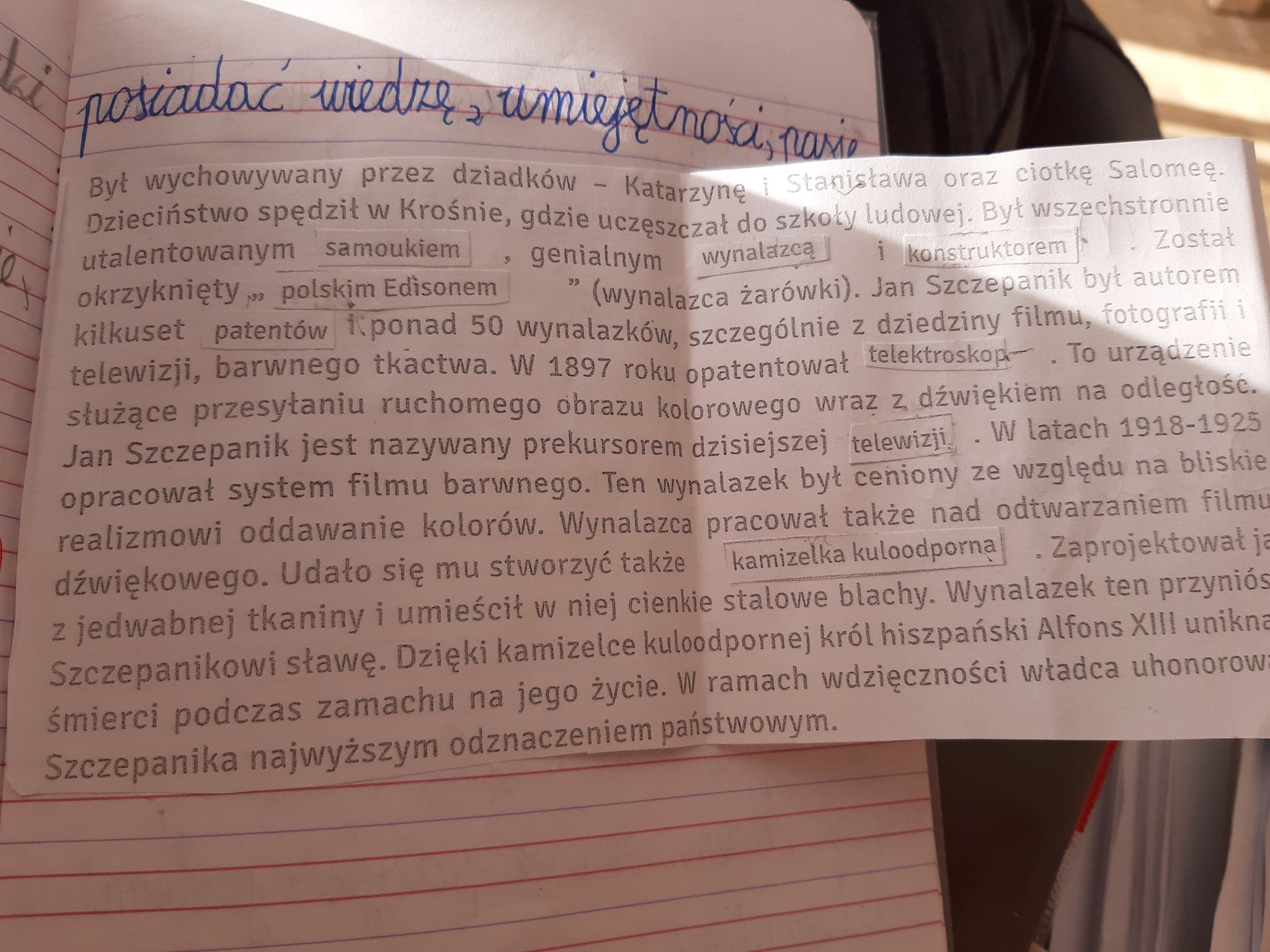 Lekcja trzecia- Telewizja nasze okno na świat.
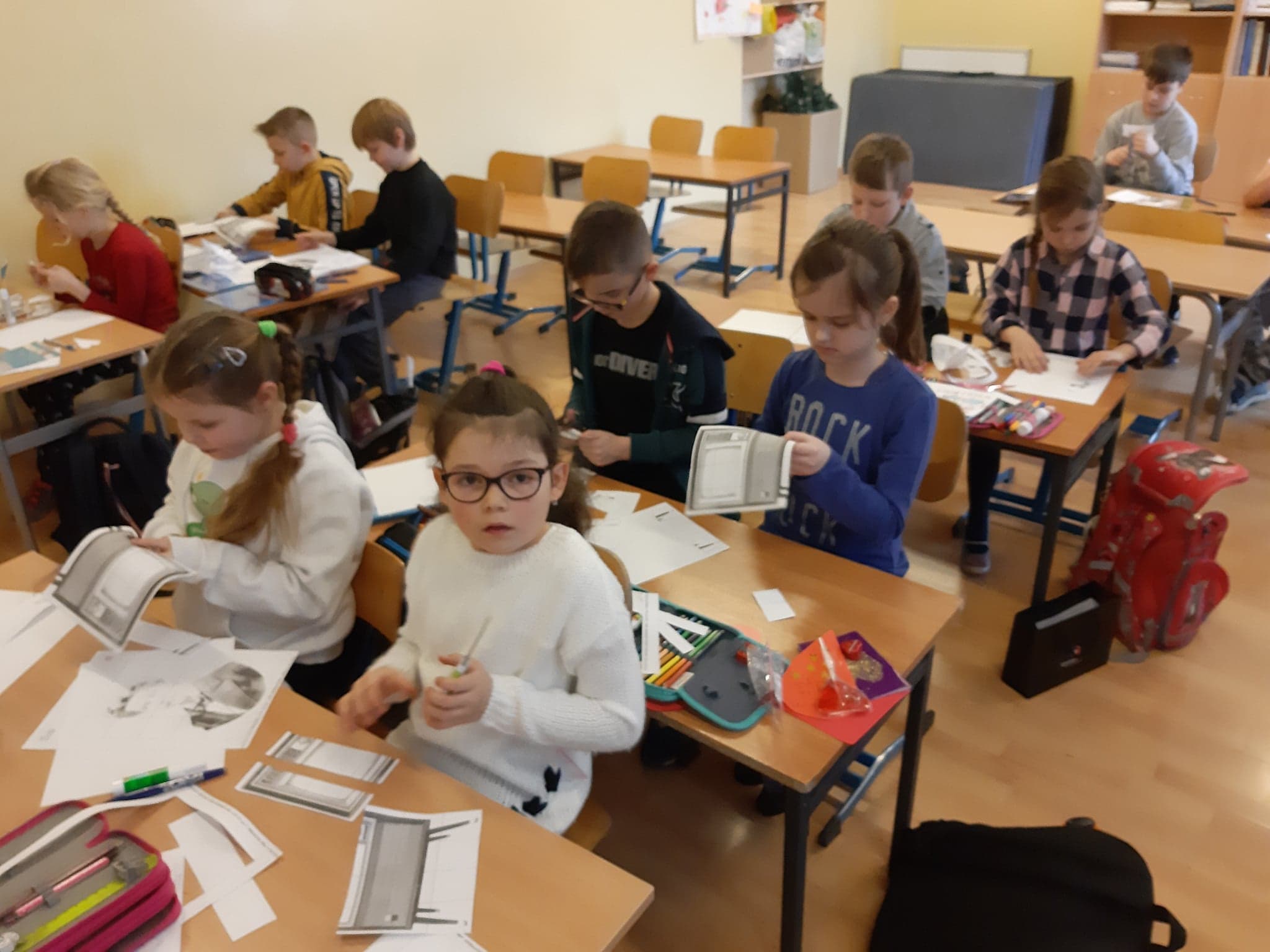 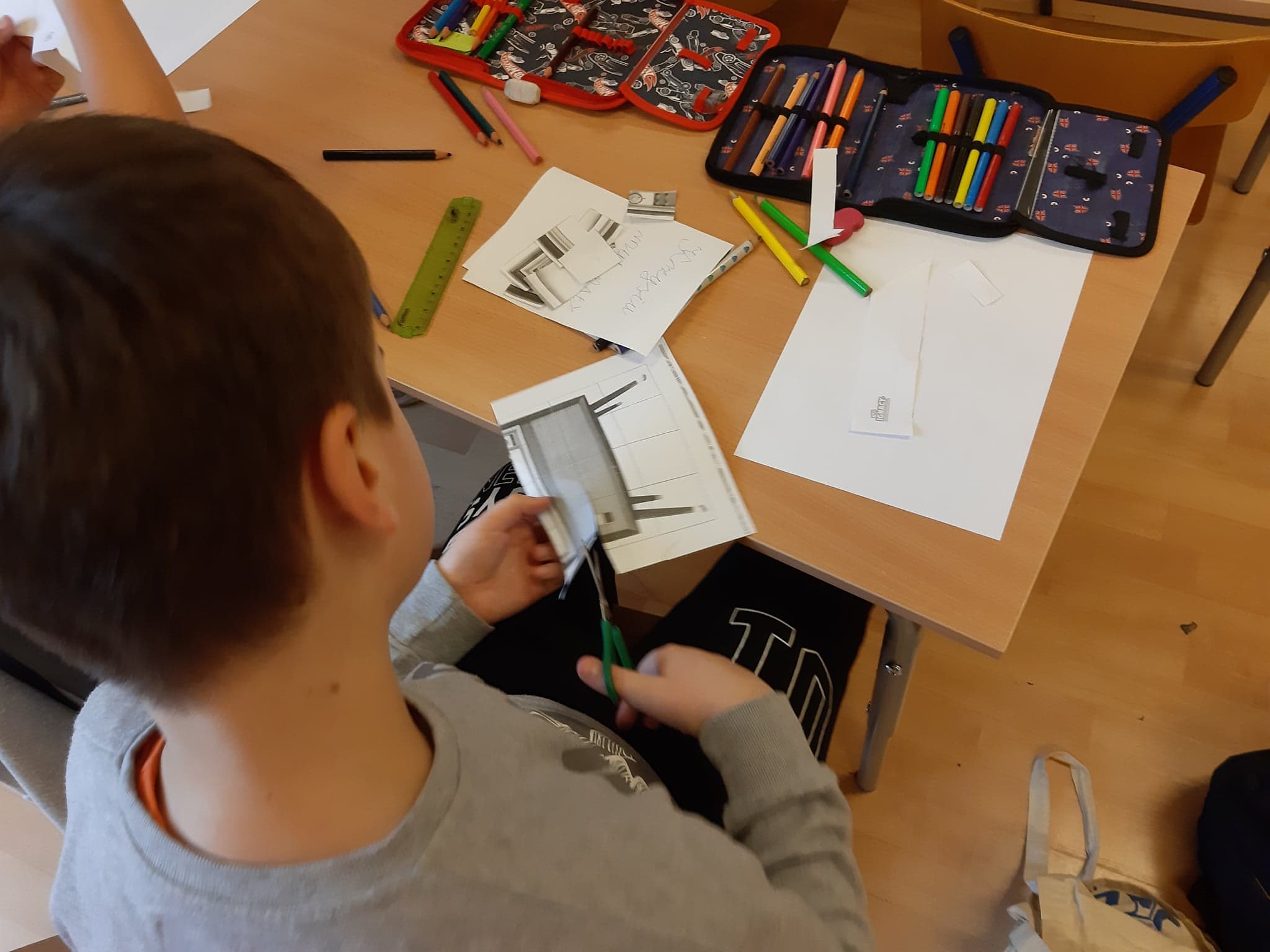 Telewizja nasze okno na świat
Telewizja nasze okno na świat.
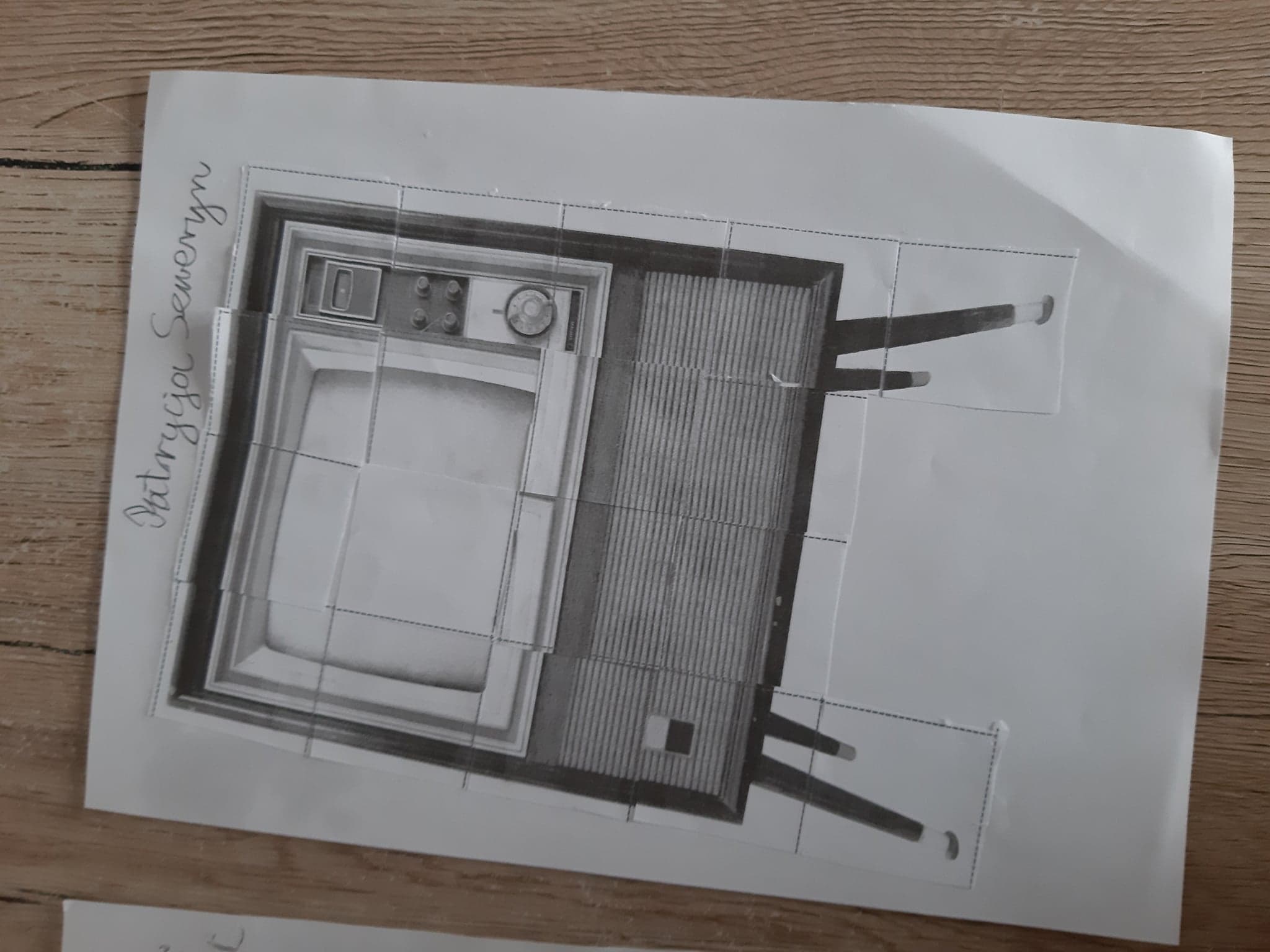 Lekcja czwarta - Wynalazca
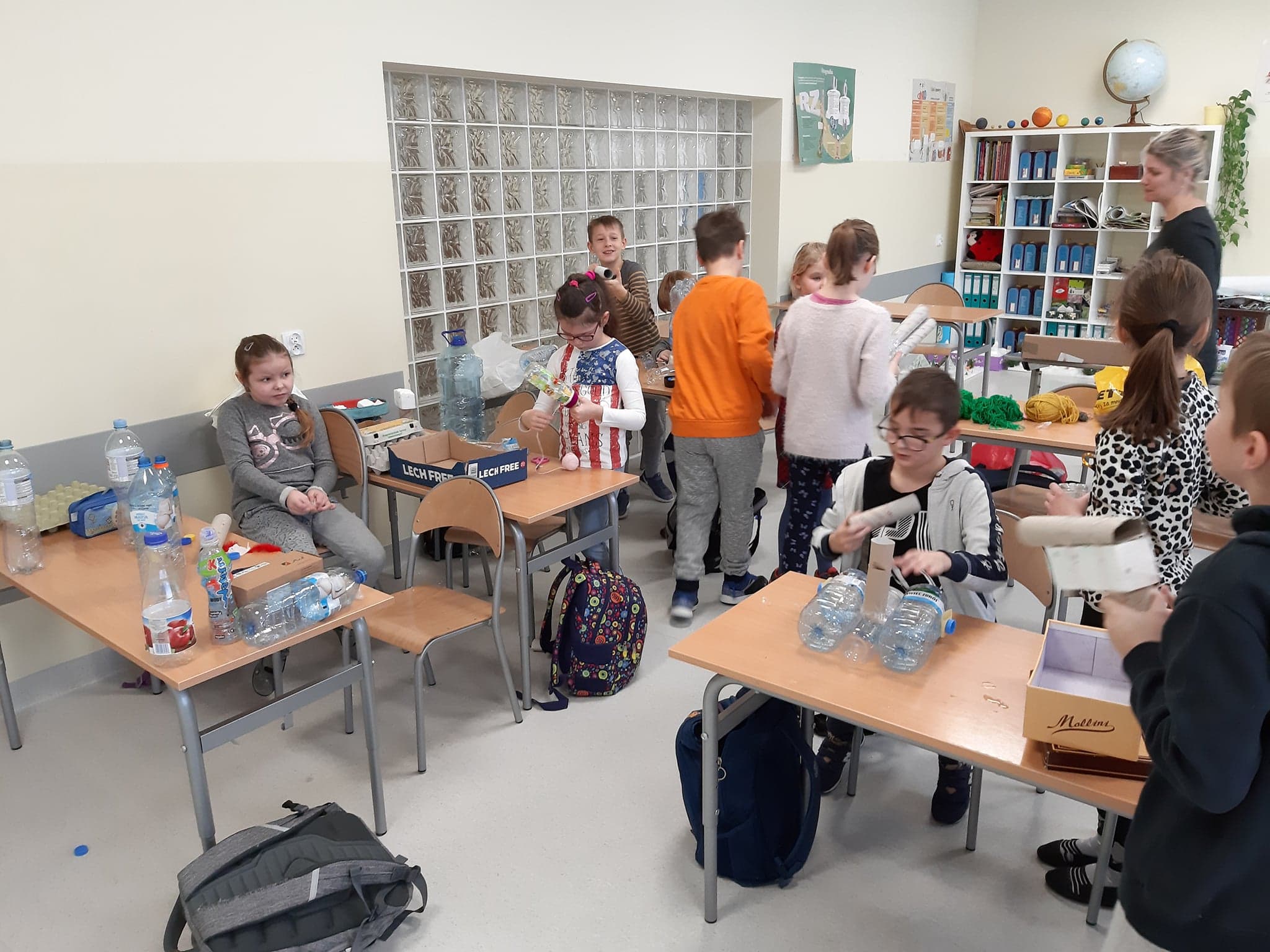 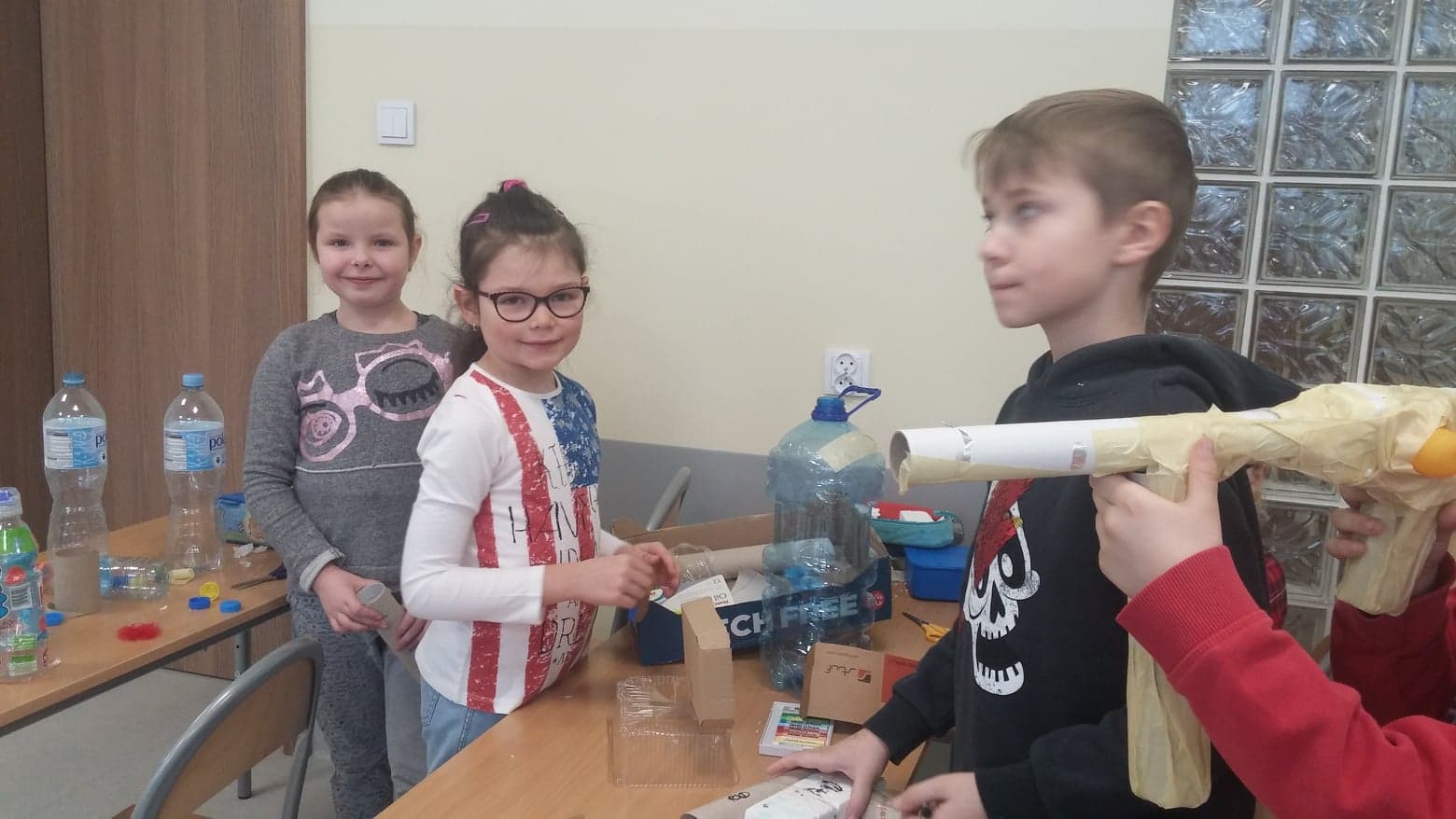 Wynalazca
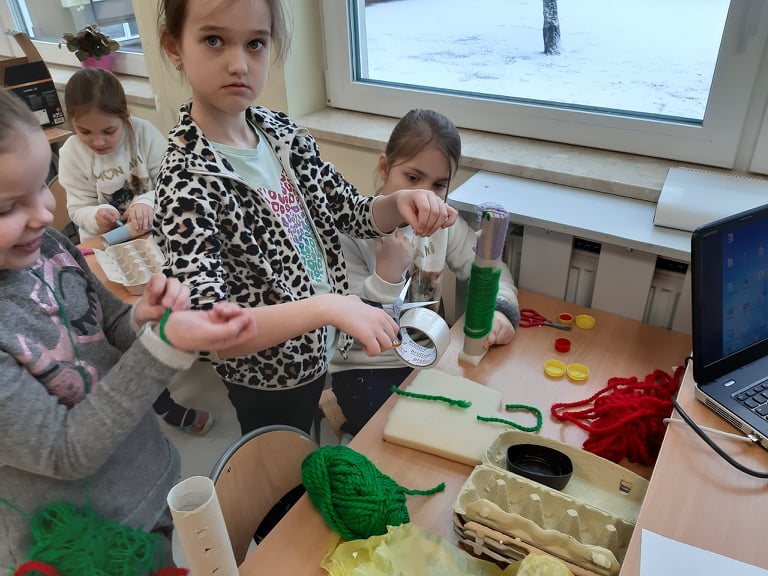 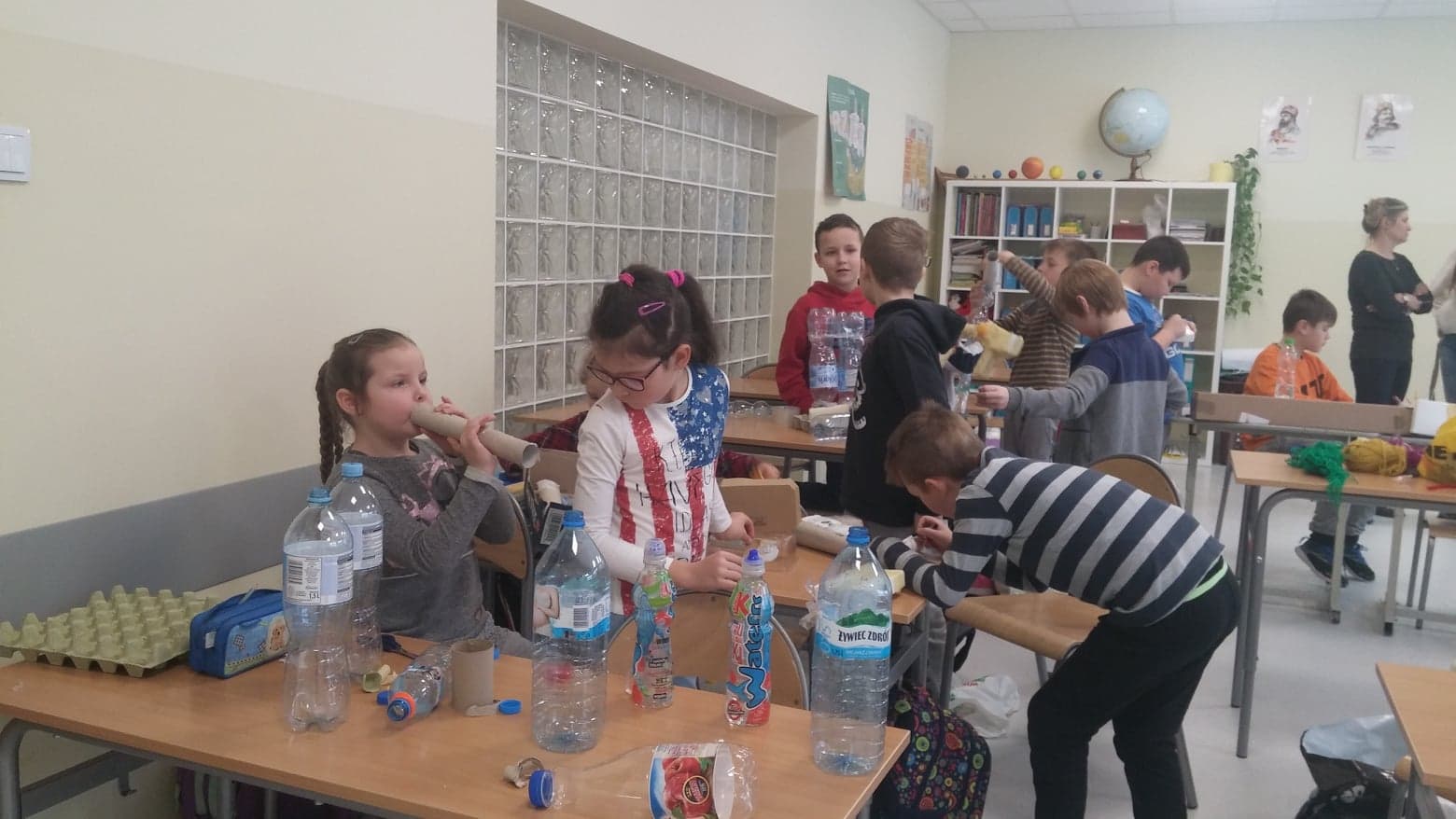 Wynalazca
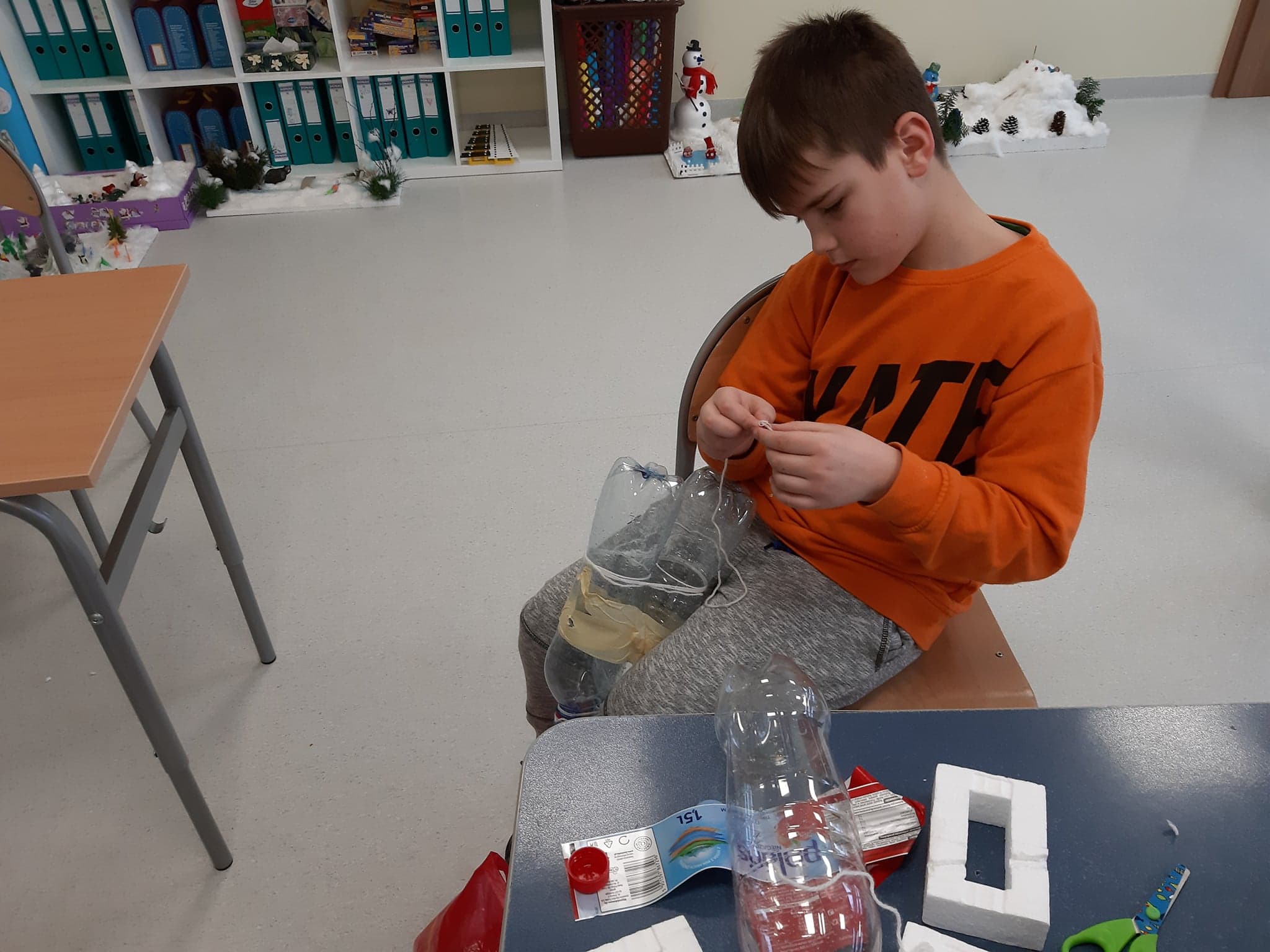 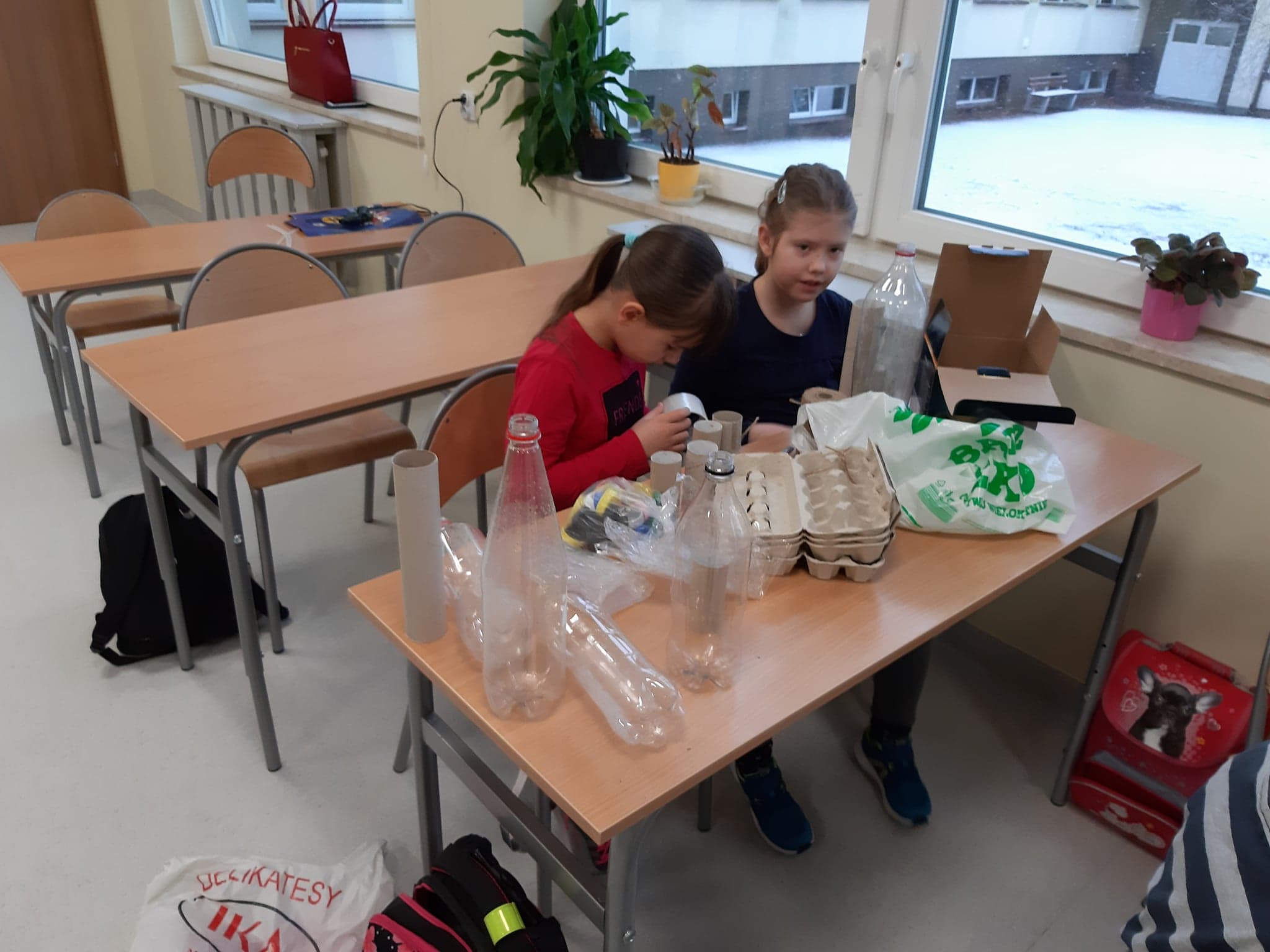 Wynalazca
Mamy wielkie marzenia 
Mój Wynalazek
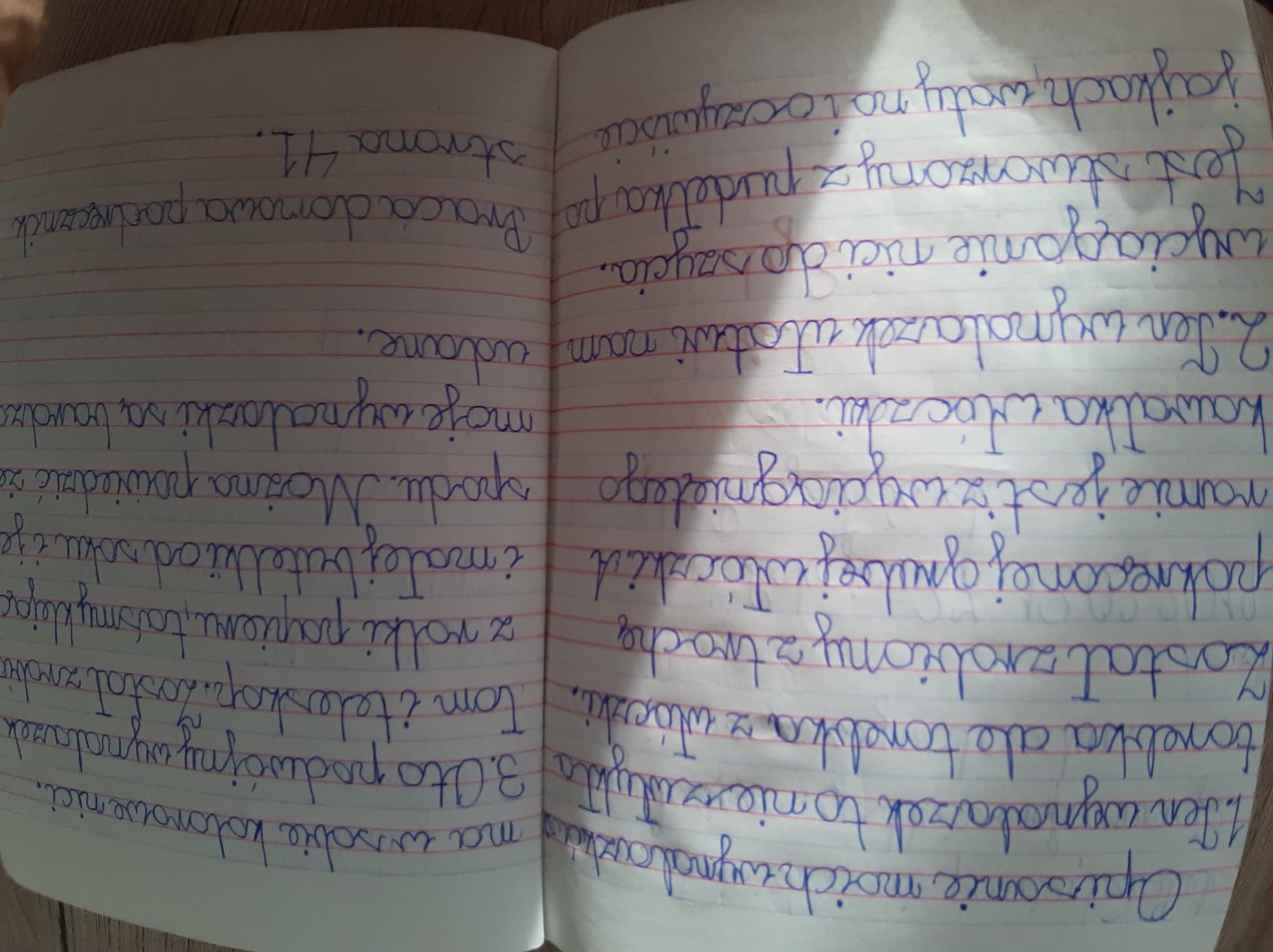 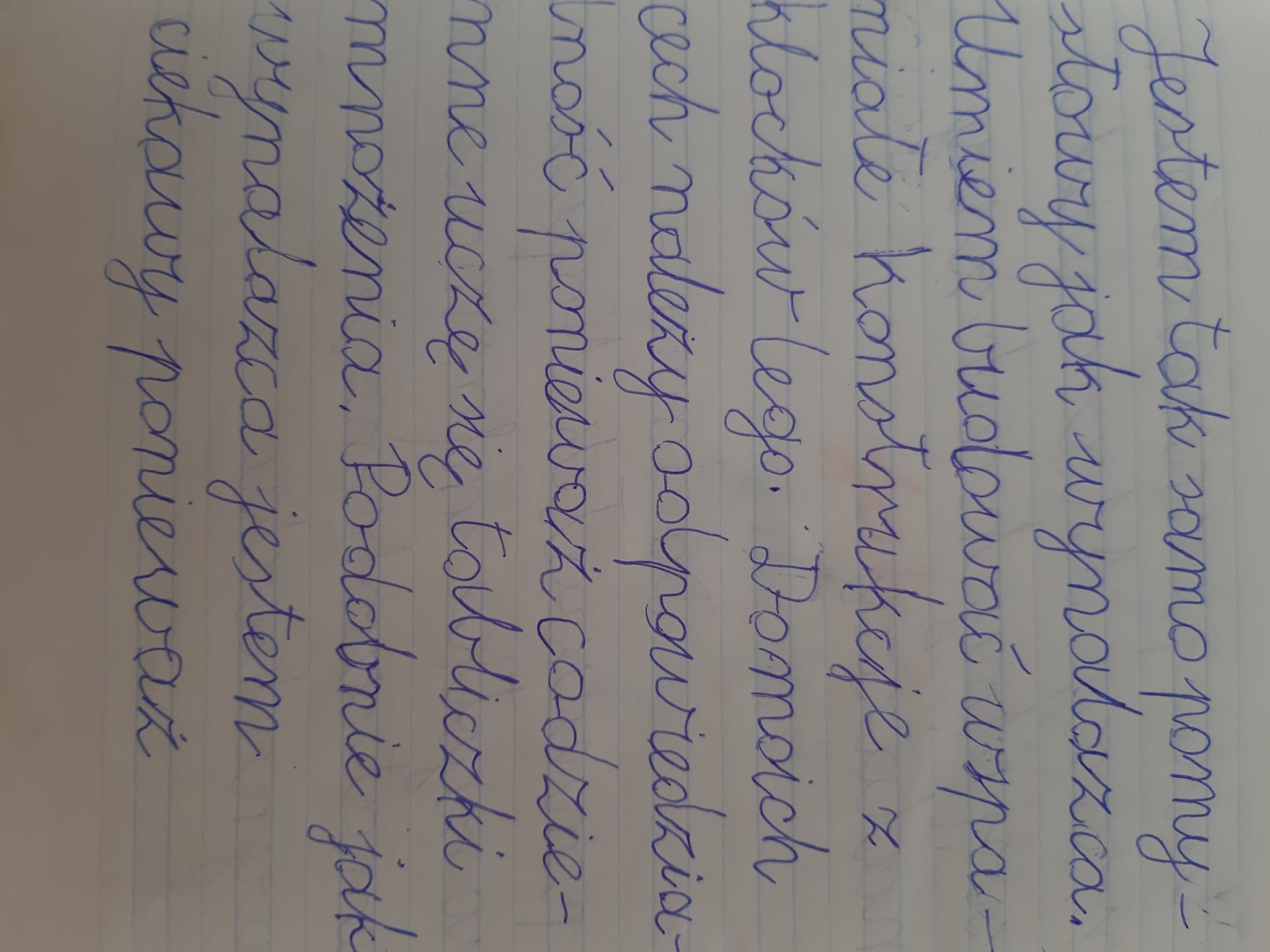 Mój wynalazek
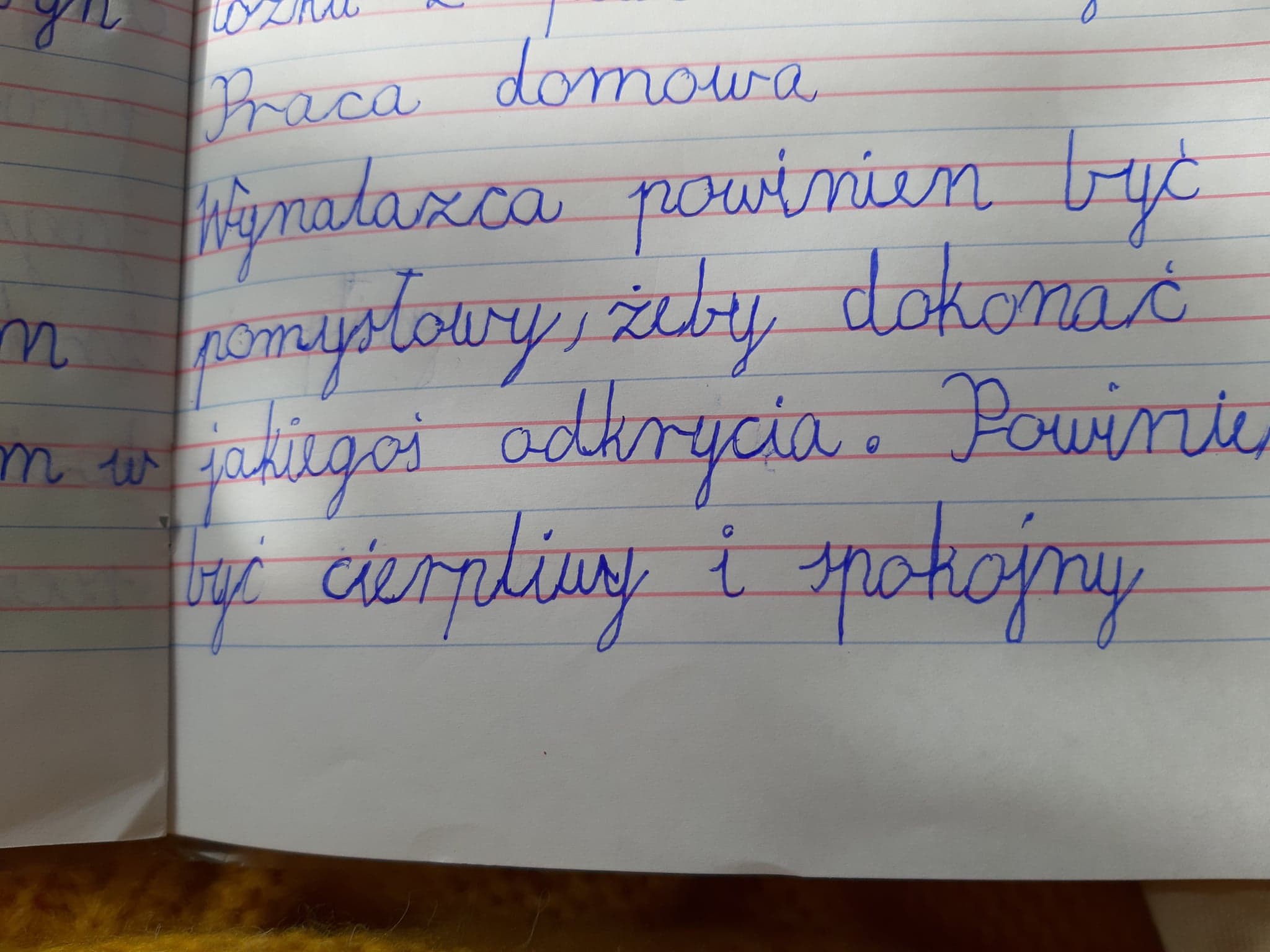 Mój wynalazek
Mój wynalazek
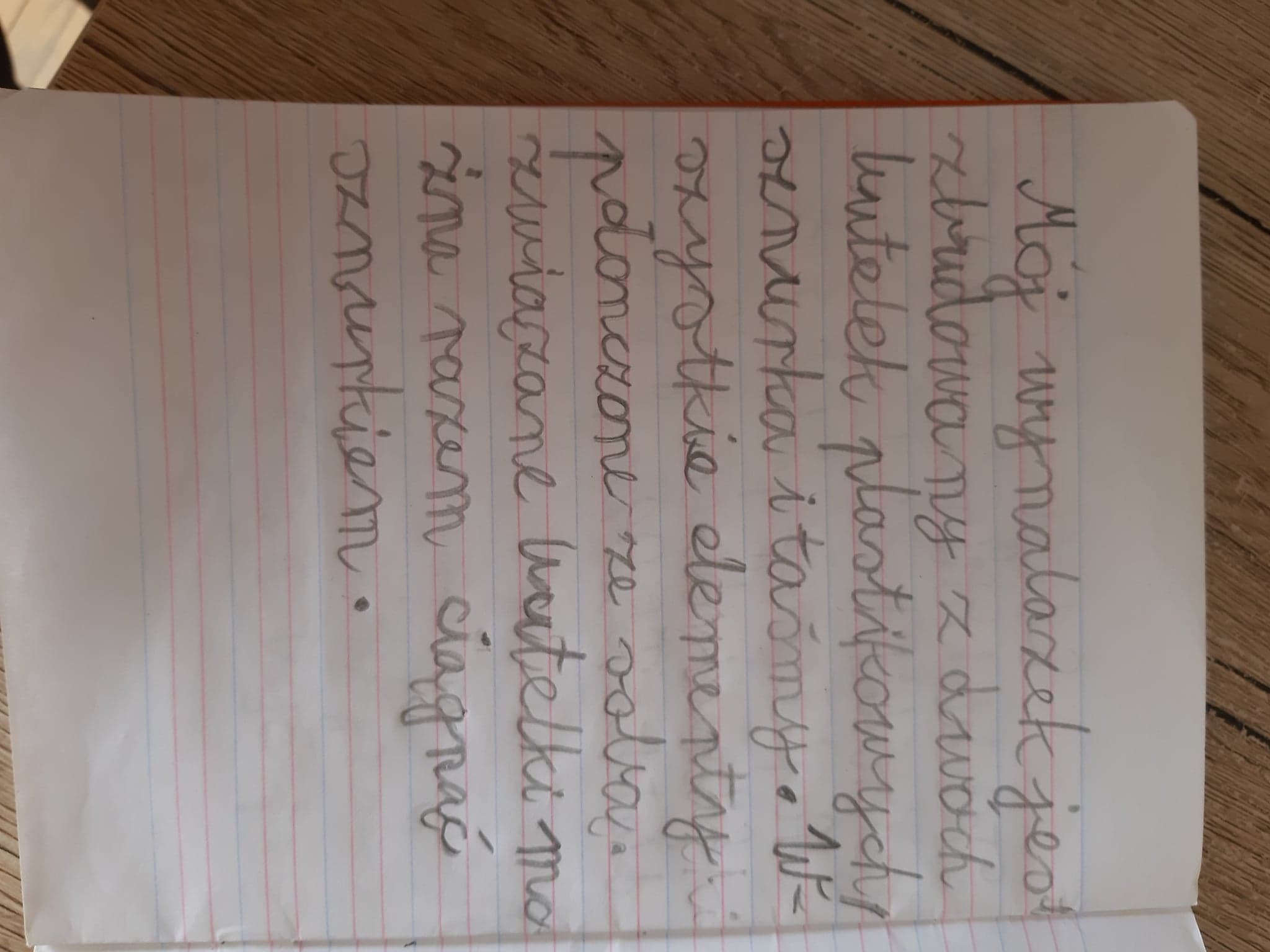 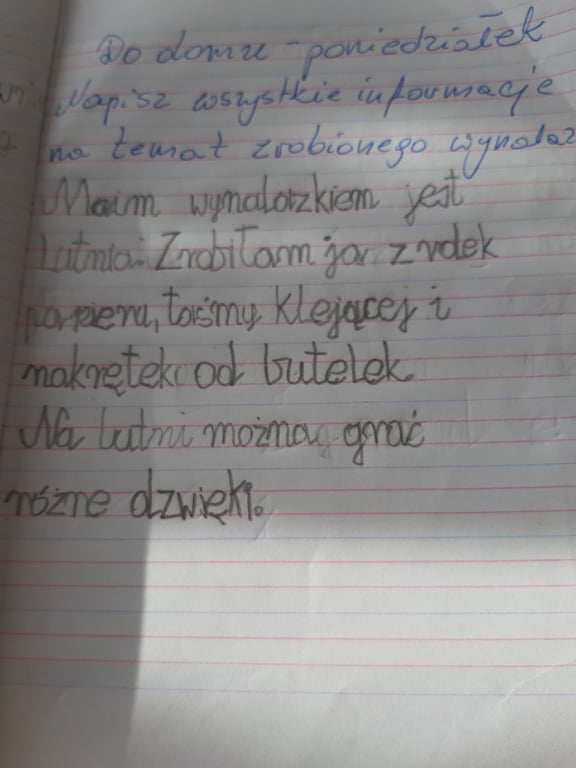 Mój wynalazek
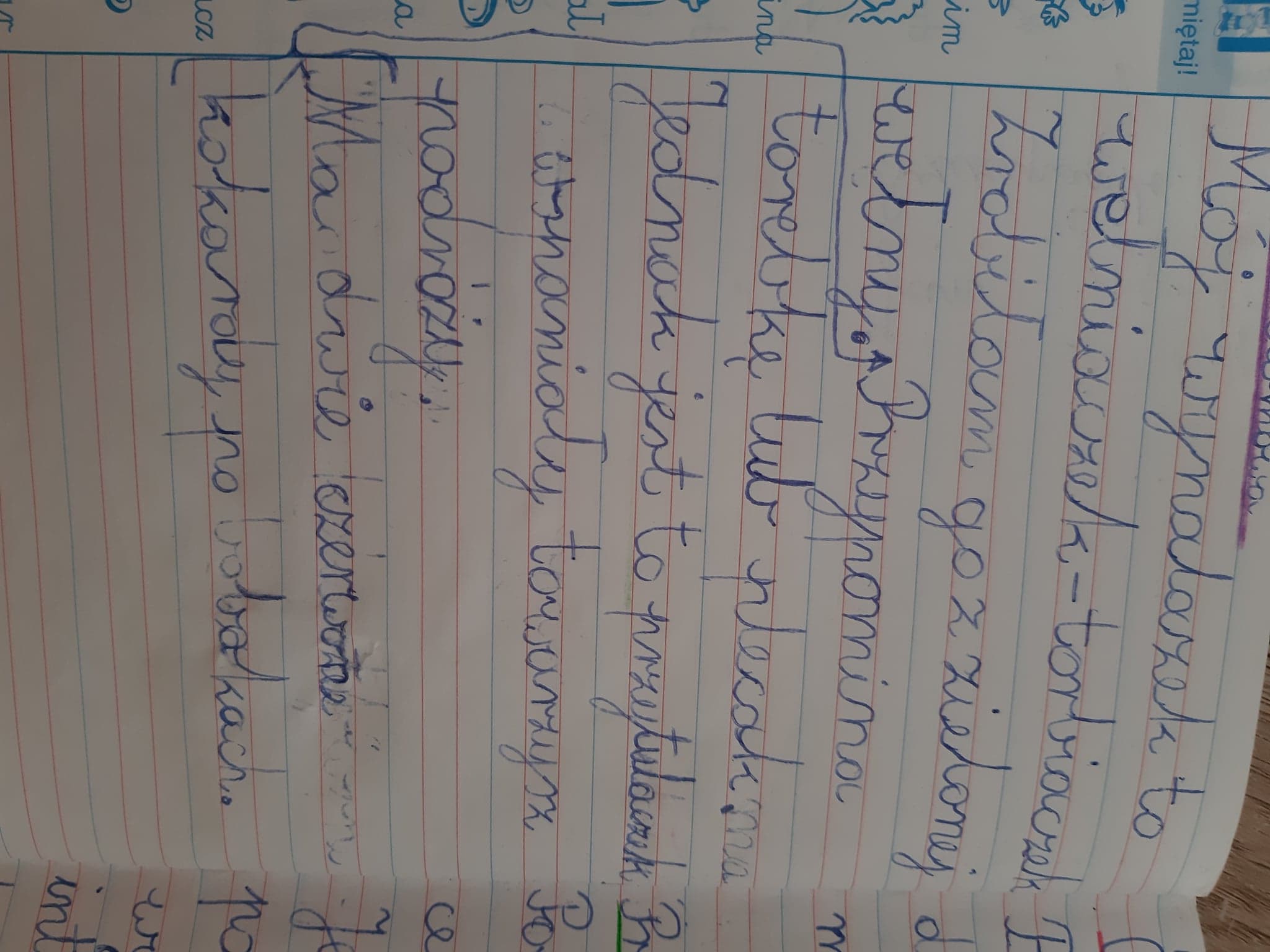 Mój wynalazek
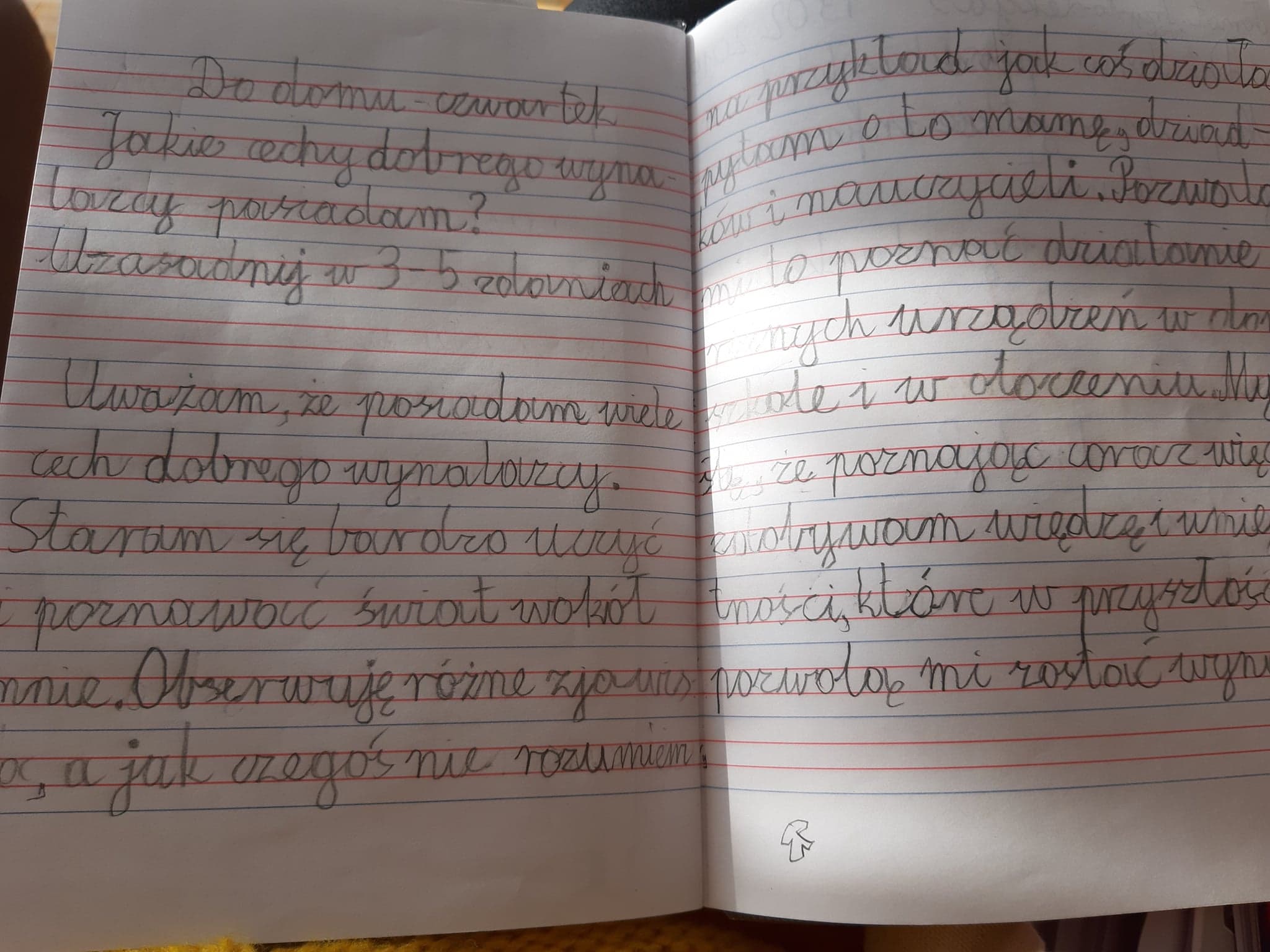 Mój wynalazek
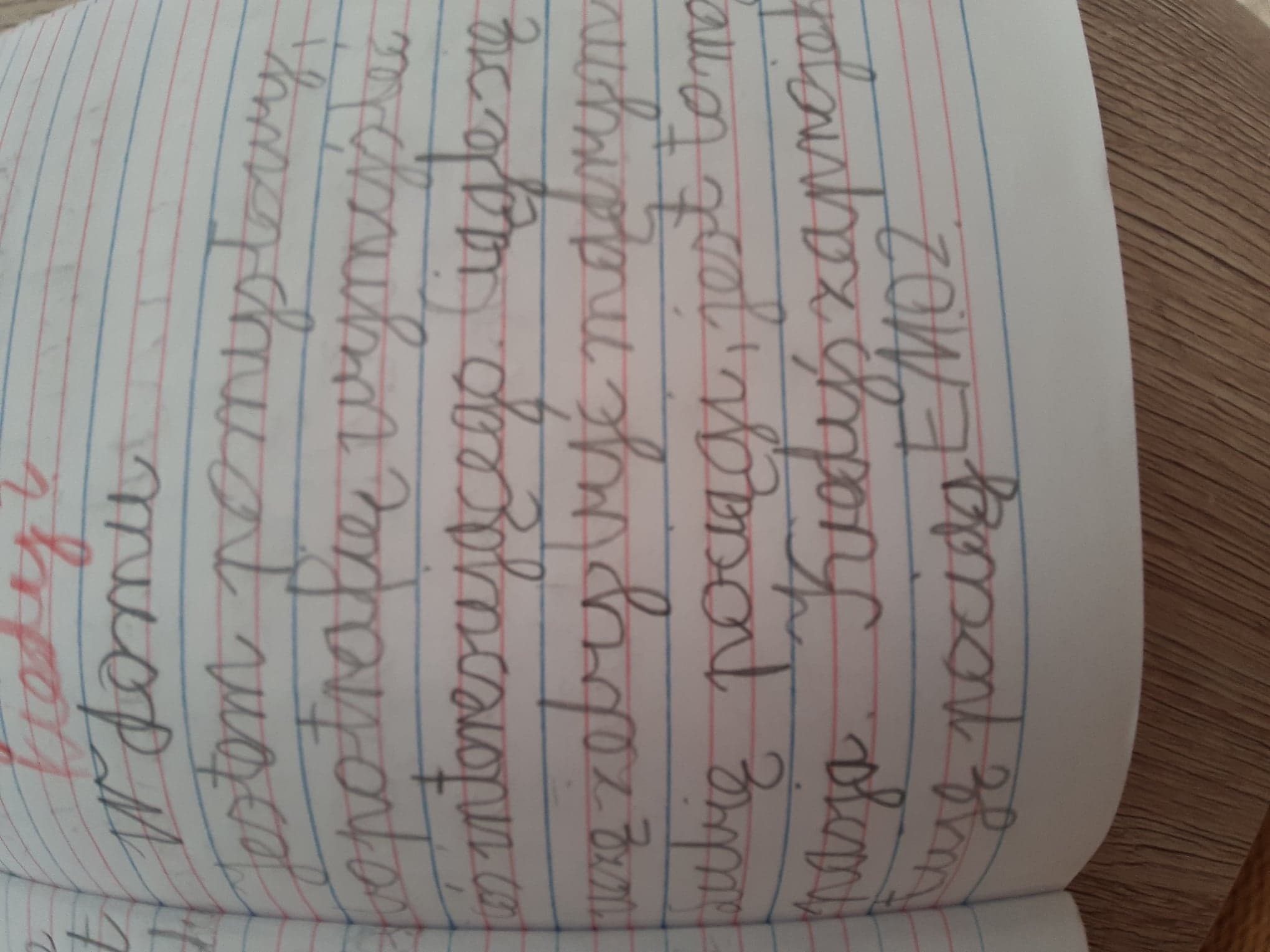 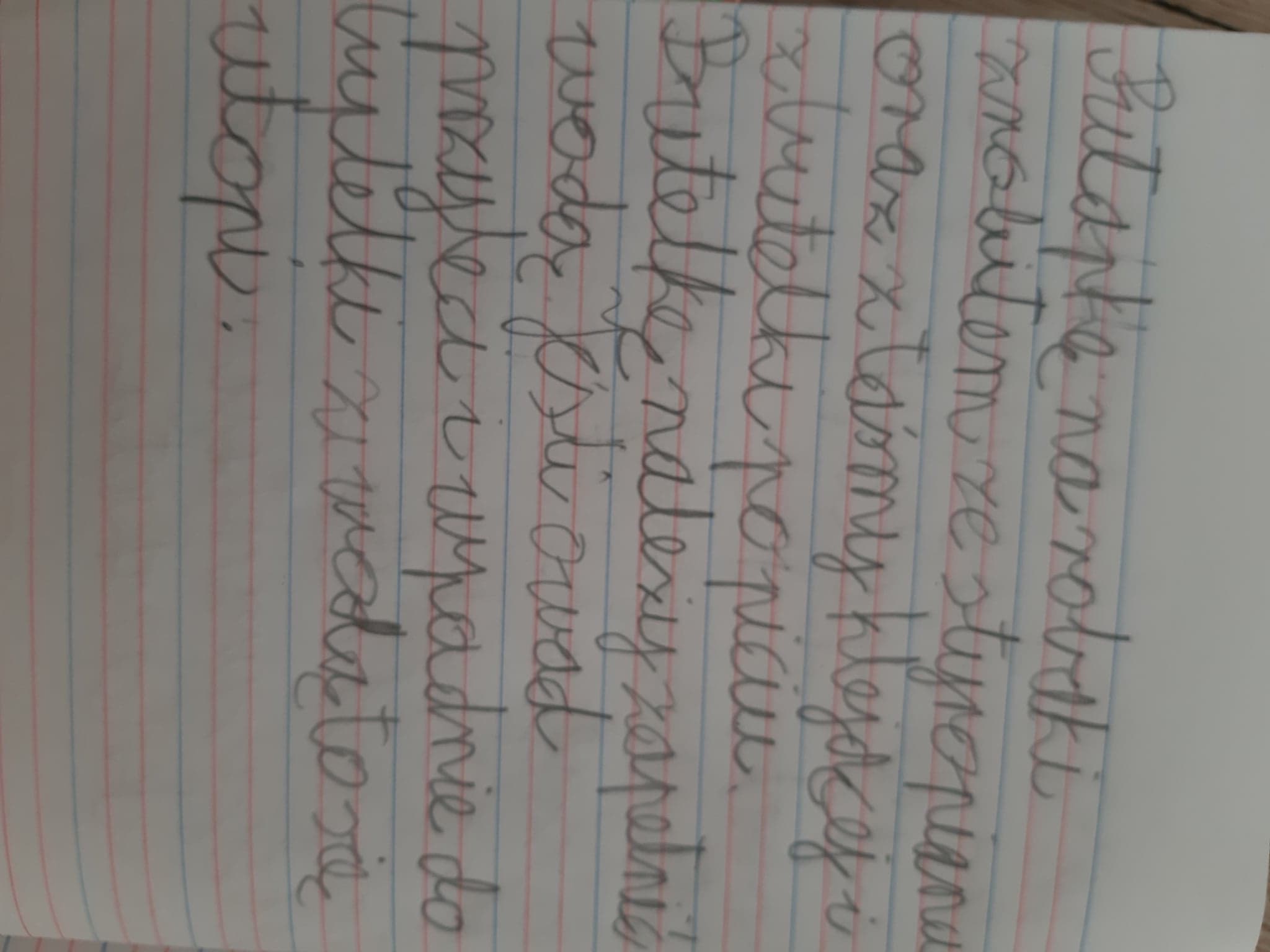 Mój wynalazek
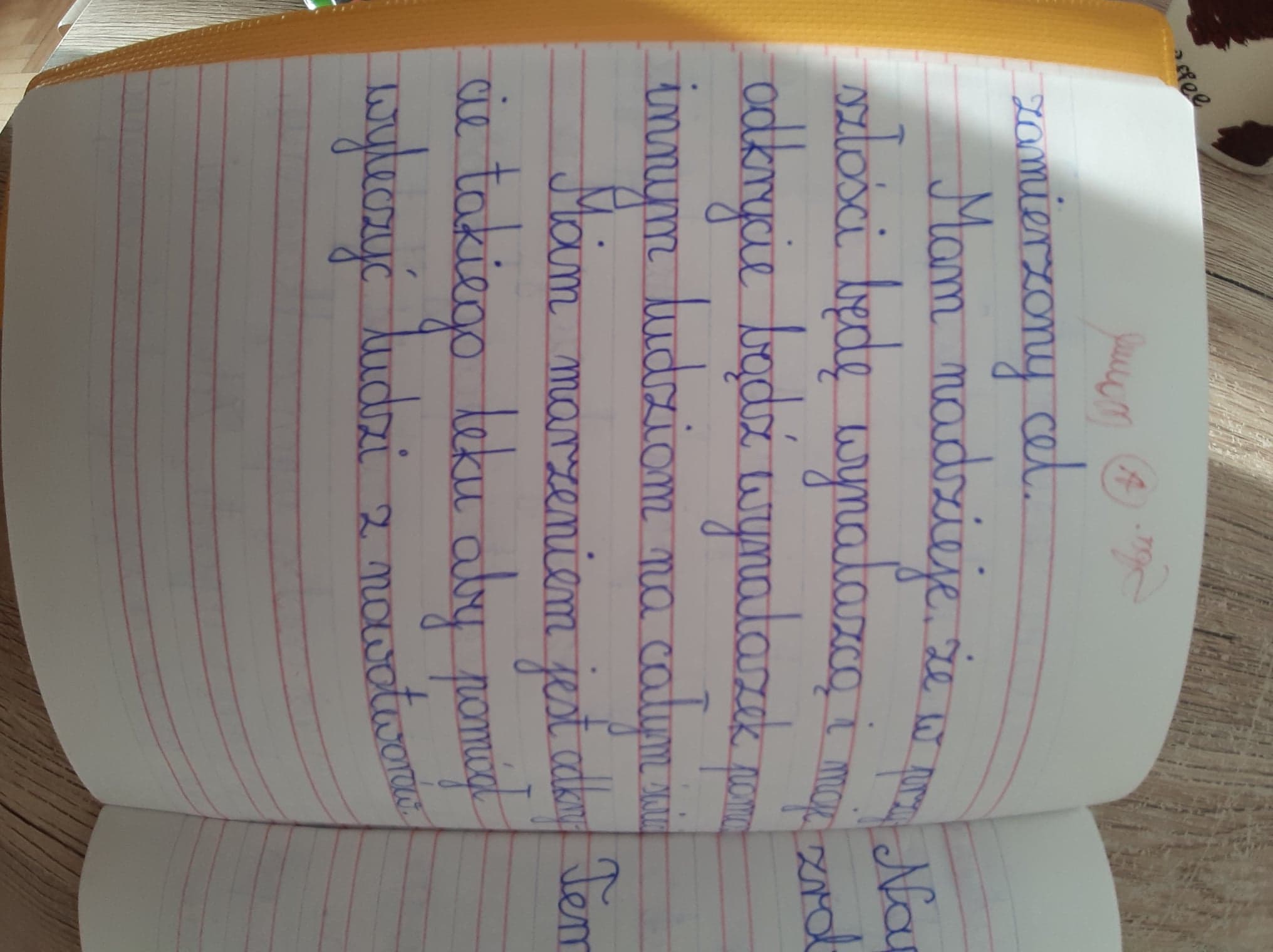 Mój wynalazek
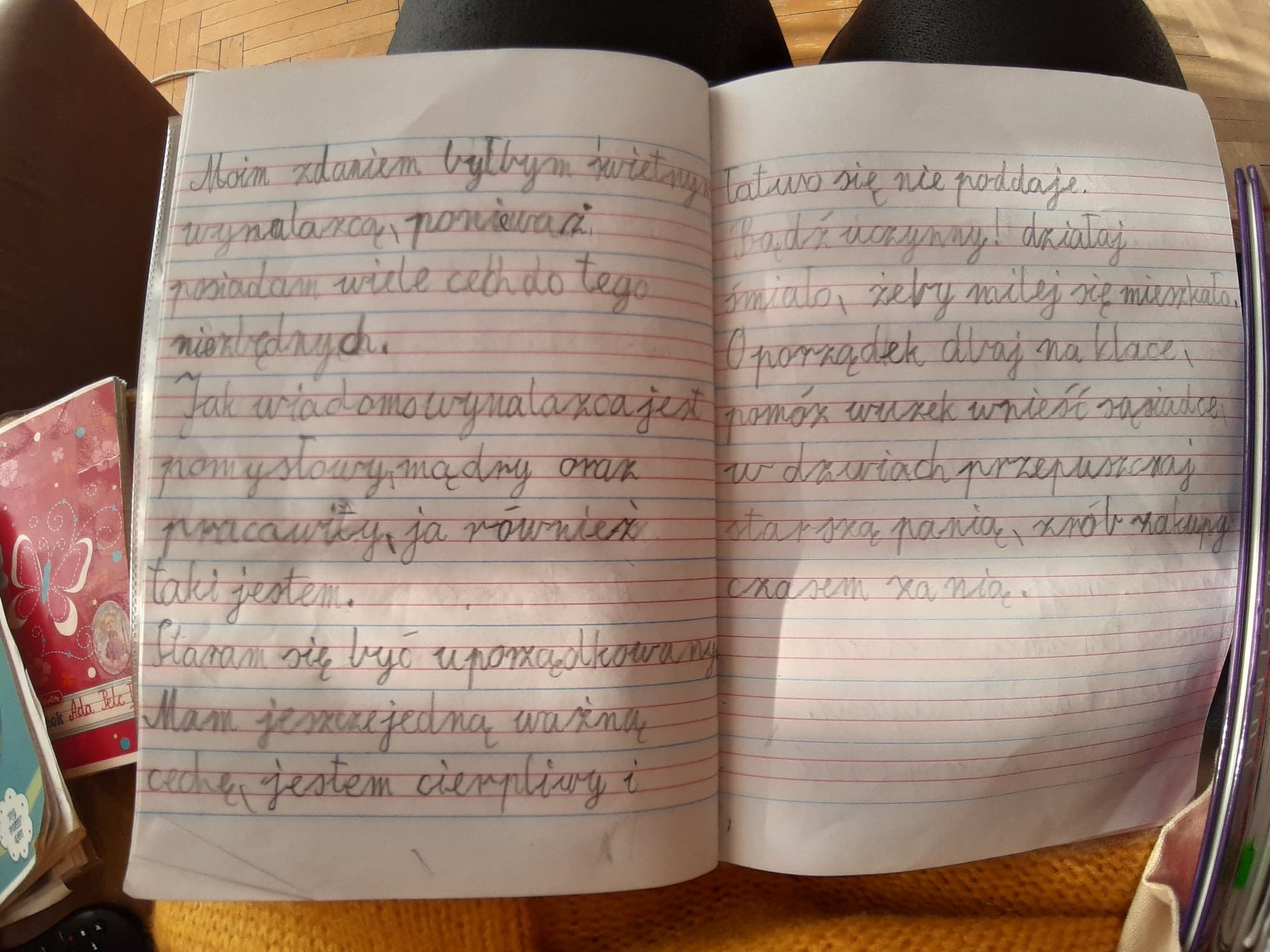 Mój wynalazek
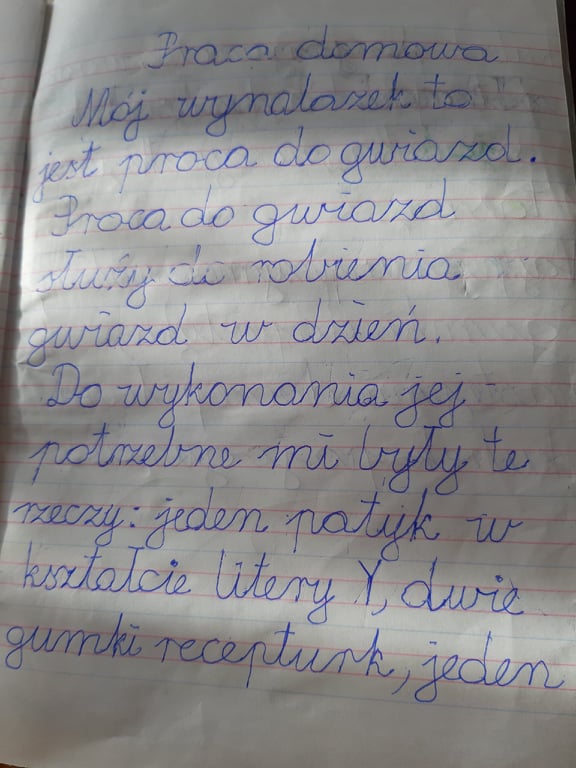 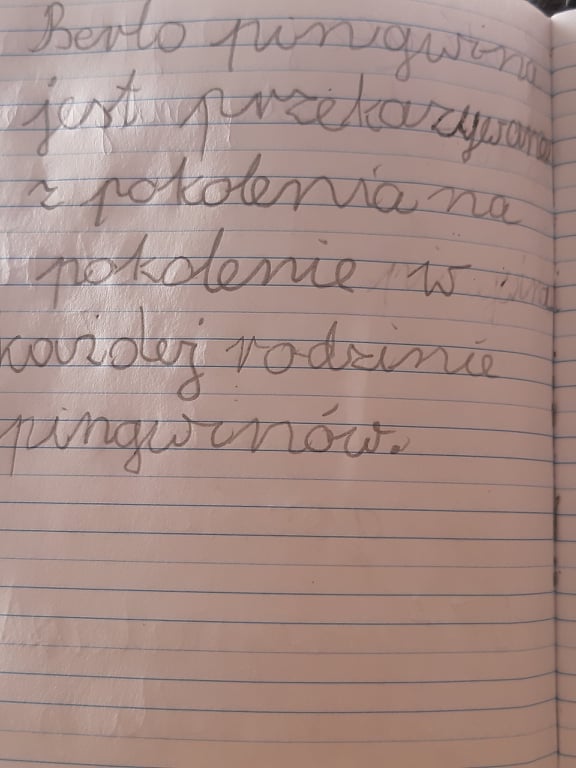 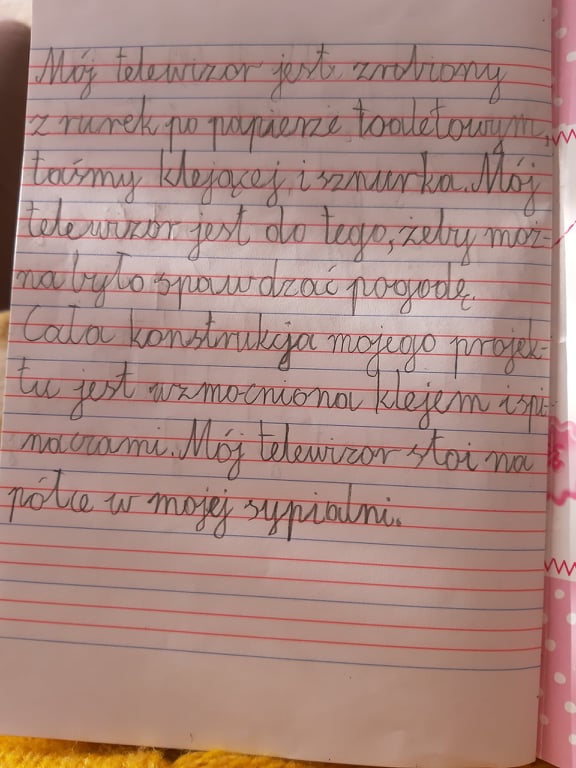 Nasze wynalazki i wynalazcy
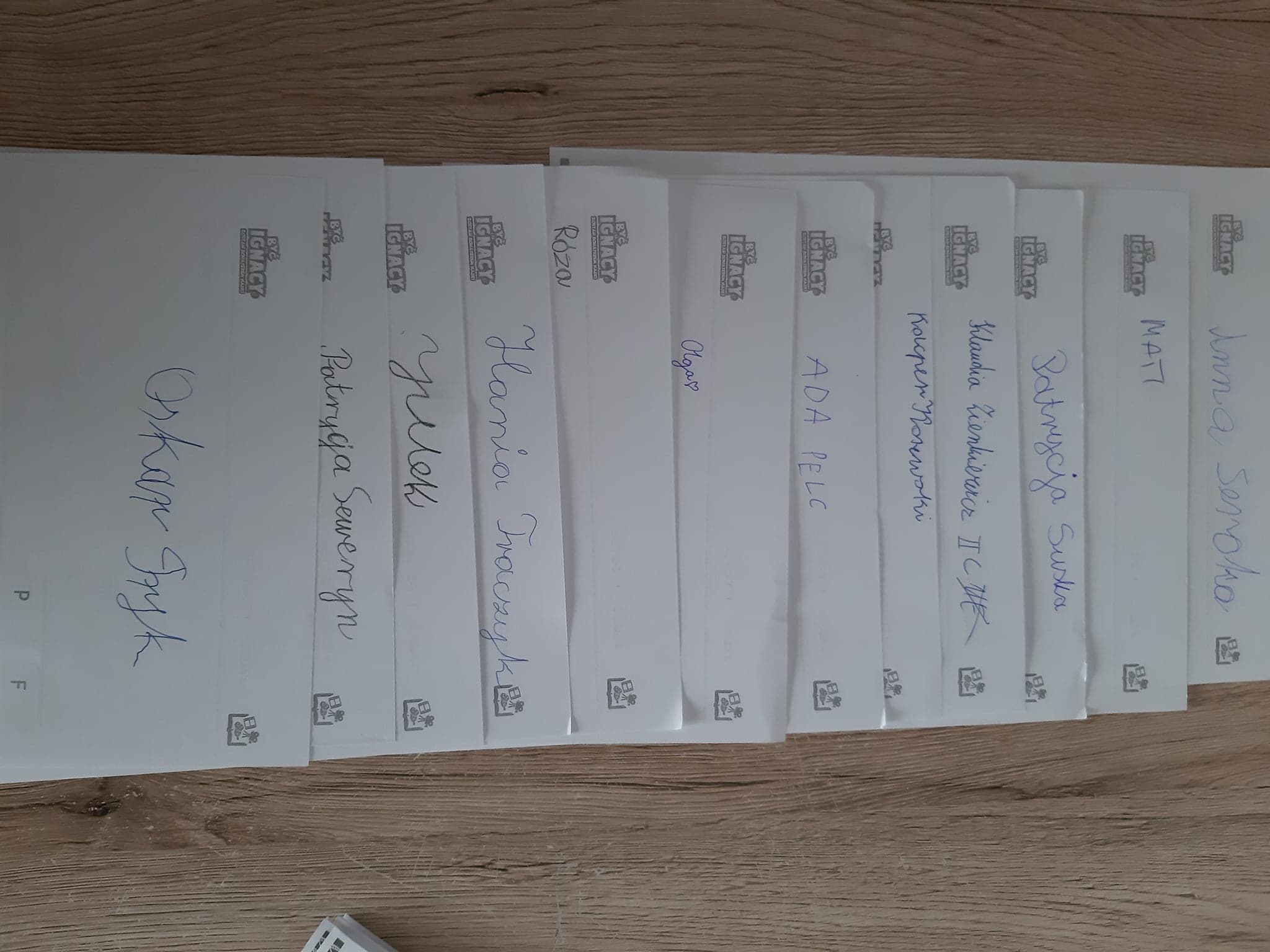 Dziękujemy za uwagę 